Новое в 1С-ЭДО
Головин ДенисЭксперт 1С-ЭДО
Единый ЭДО во всех типовых решениях
Модуль ЭДО входит в 20 типовых решений 1С:
1C:Управление нашей фирмой, ред. 1.6 и выше (в т.ч. базовая)
1С:Розница, ред. 2 и 3 (в т.ч. базовые)
1С:Бухгалтерия, ред. 2.0 и 3.0  (в т.ч. базовые)
1C:Управление холдингом, ред. 3
1С:Управление торговлей, ред. 10.3 и 11 (в т.ч. базовые)
1С:Комплексная автоматизация, ред. 2
1С:Бухгалтерия государственного учреждения ред. 1.0 и 2.0
1С:Бухгалтерия некоммерческой организации (в т.ч. базовая)
1С:Налоговый мониторинг. Бухгалтерия КОРП МСФО
1С:Управление производственным предприятием 1.3
1C:ERP Управление предприятием, ред. 2 и 3
1С:ERP. Управление холдингом, ред. 3
1С:Садовод (в т.ч. базовая)
1С:Гаражи
1С:Касса
1С:Клиент ЭДО, ред. 2
1С:Документооборот КОРП, ред. 2 и 3
1С:Документооборот государственного учреждения, ред. 2.1 и 3.0
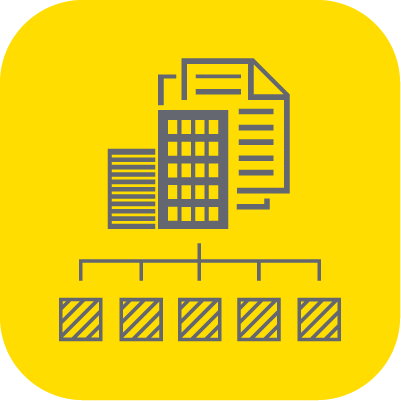 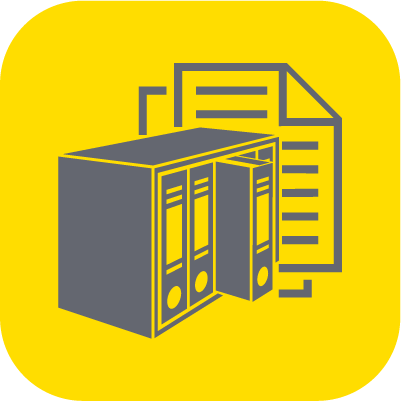 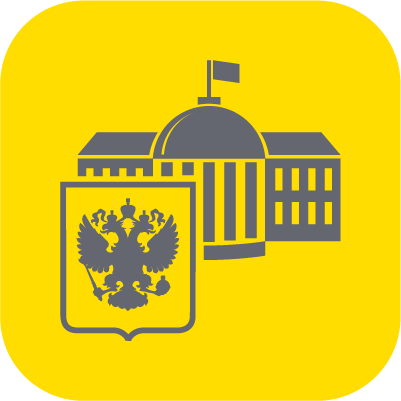 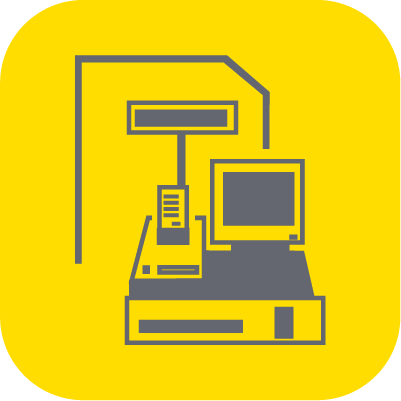 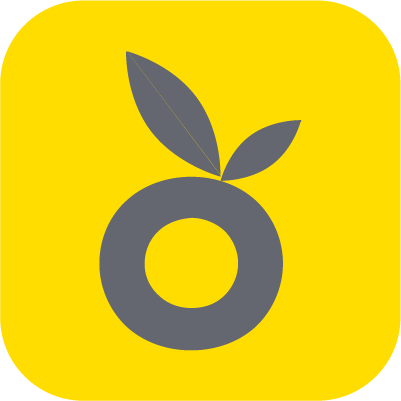 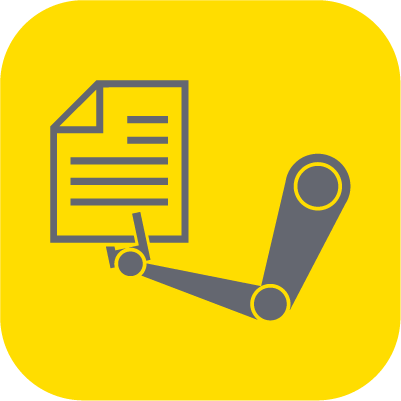 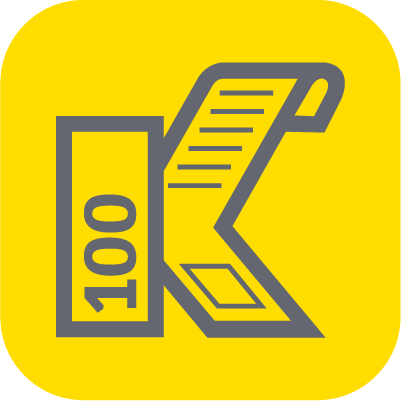 1С-ЭДО
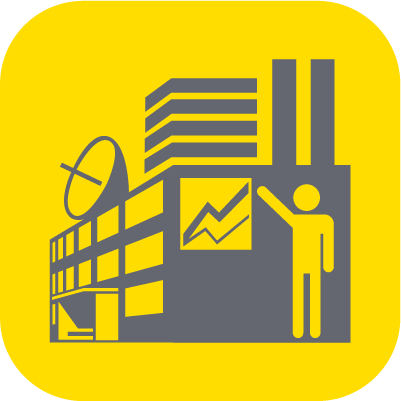 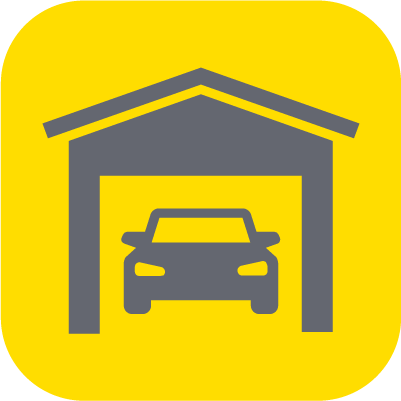 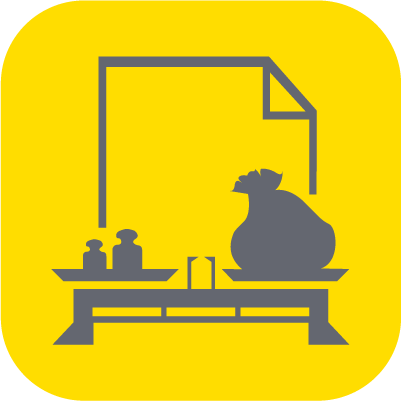 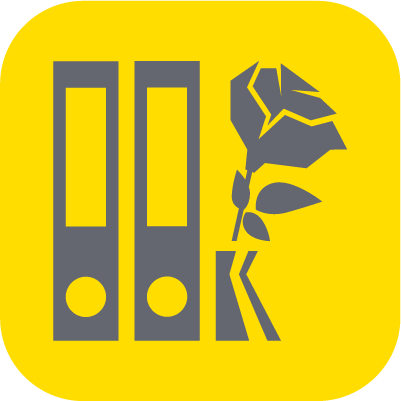 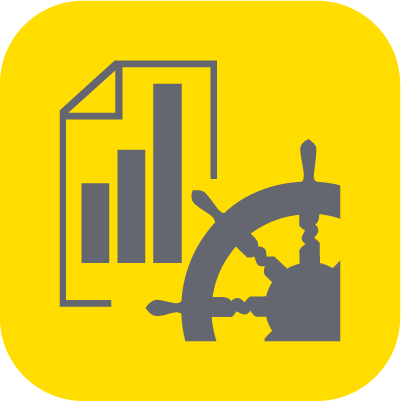 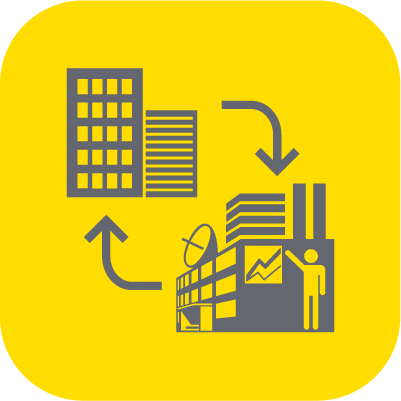 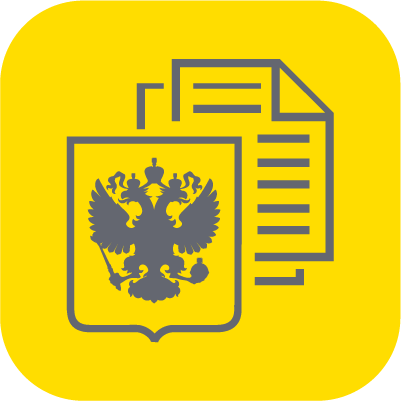 Подпись с меткой доверенного времени (CAdES-T)
Метки времени фиксируют достоверную дату и время подписания документа
В нашей программе можно настроить тип подписи:
для документов
для МЧД
Используются адреса служб меток:
1С-DSS
ФНС
63-ФЗ
Приказ Минцифры России № 580 от 06.11.2020
Подпись с меткой доверенного времени (CAdES-T)
Адреса серверов меток времени в общих настройках программы
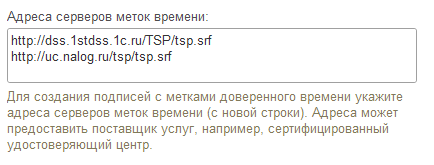 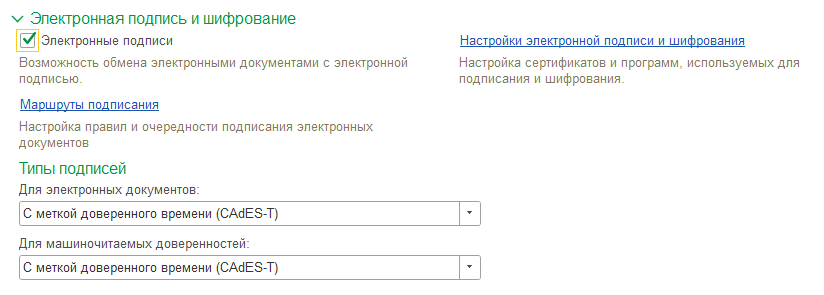 Настройки по умолчанию:
Документы – с меткой времени
МЧД – с меткой времени
Дата подписи в карточке электронного документа
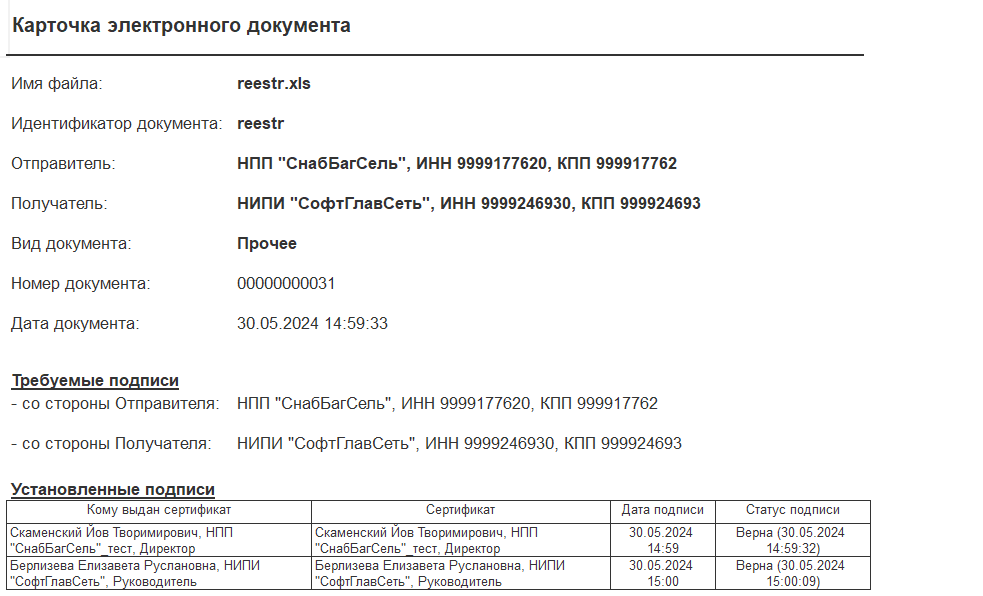 В печатную форму карточки электронного документа добавлена информация о датах установленных подписей
Штампирование файлов разных форматов
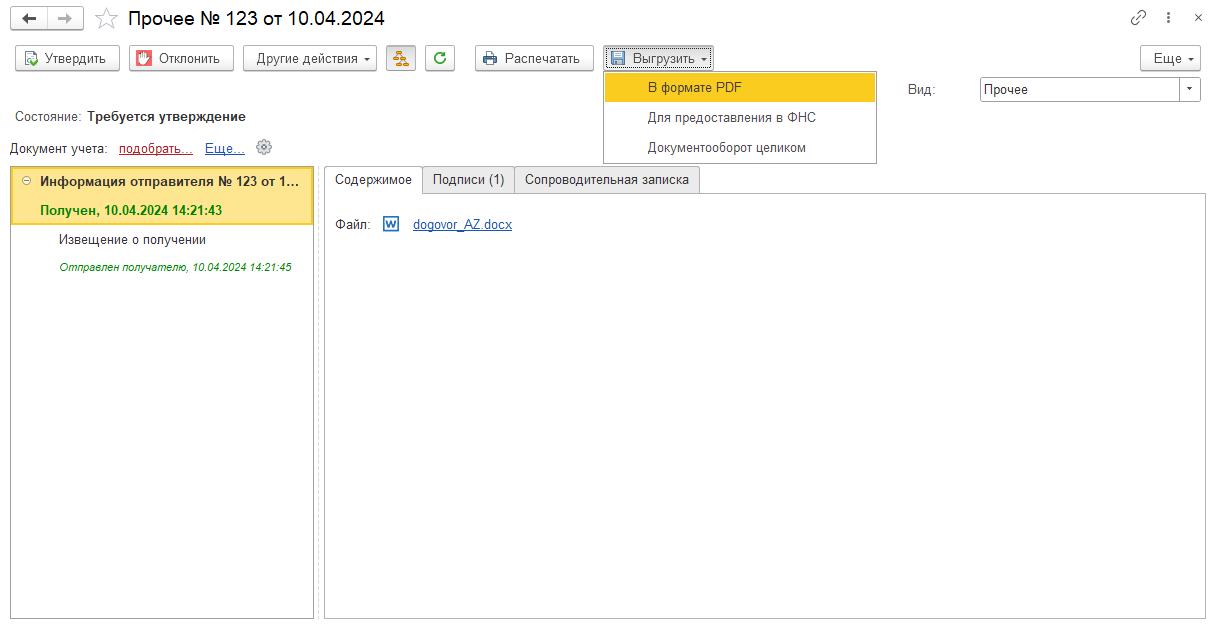 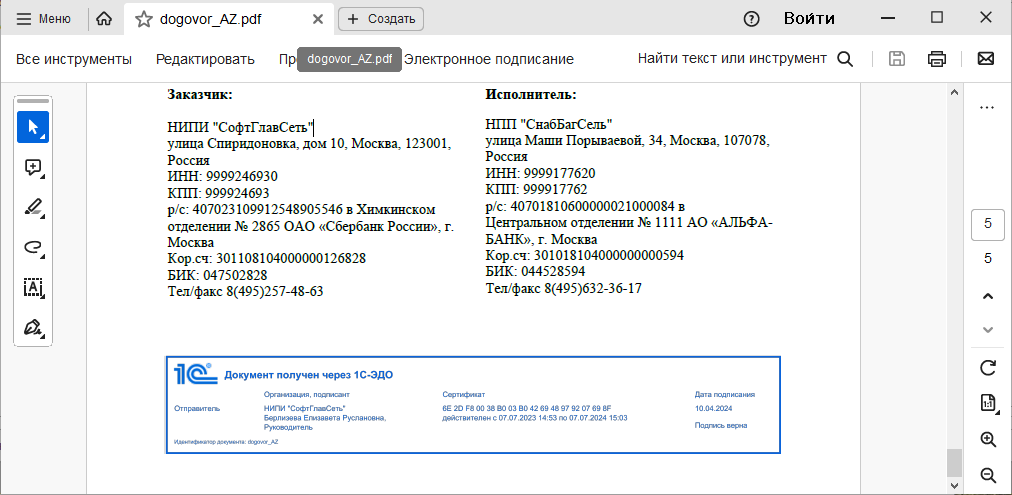 Проштампуем файлы с форматом pdf, doc, xls и другие
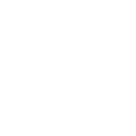 Проверка МЧД операторами ЭДО
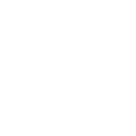 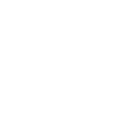 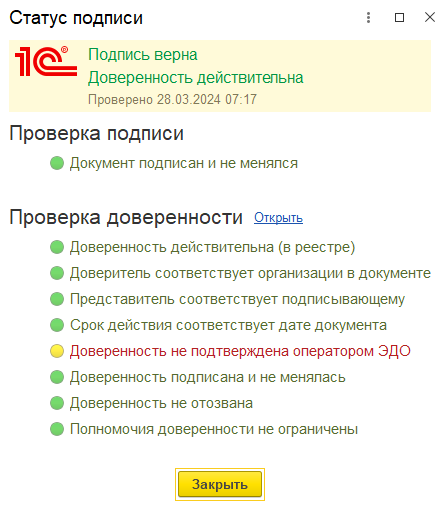 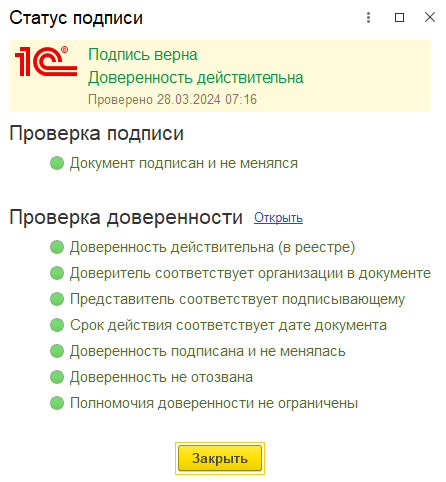 Загрузка формализованных документов
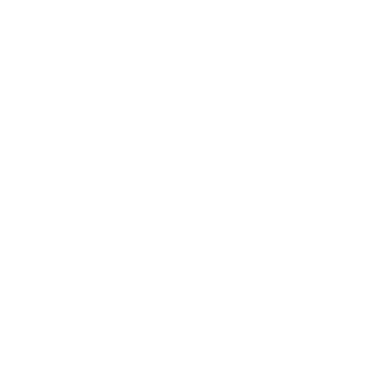 Начиная с версии модуля 1.9.12.13:
Программа распознает формат xml файла, например, что вы загрузили УПД 820 формата
Возможность загружать формализованные документы без создания документов учета
Возможность замены xml файла в карточке электронного документа
Возможность работать с xml файлами из сторонних программных продуктов, например ОЗОН
Загрузка формализованных документов
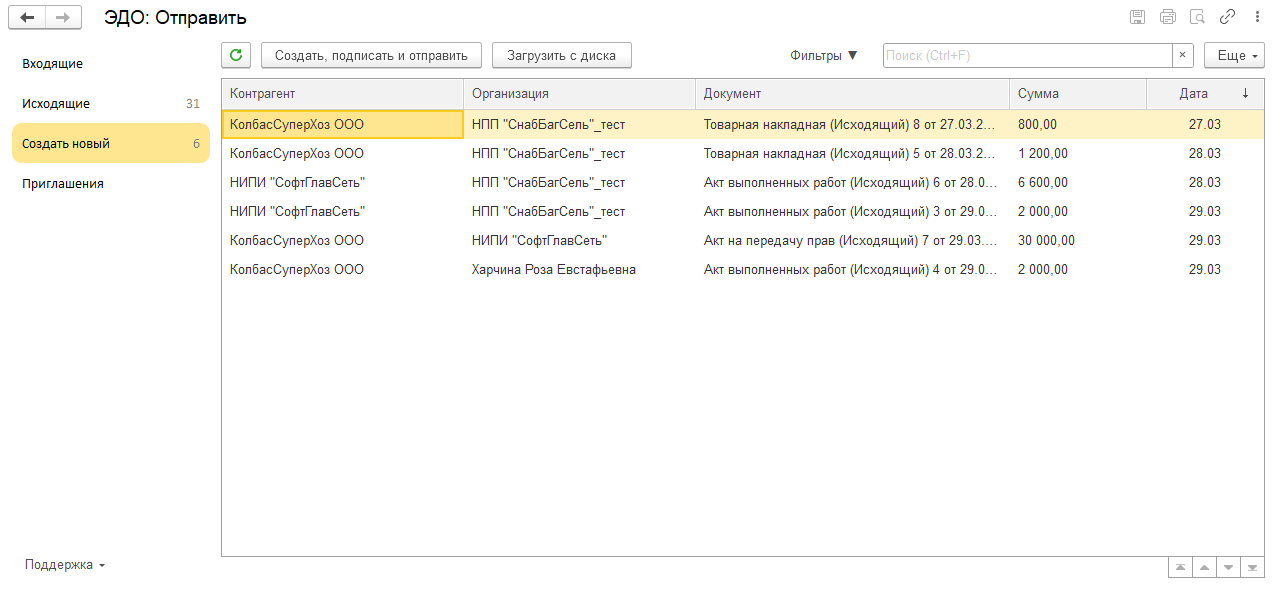 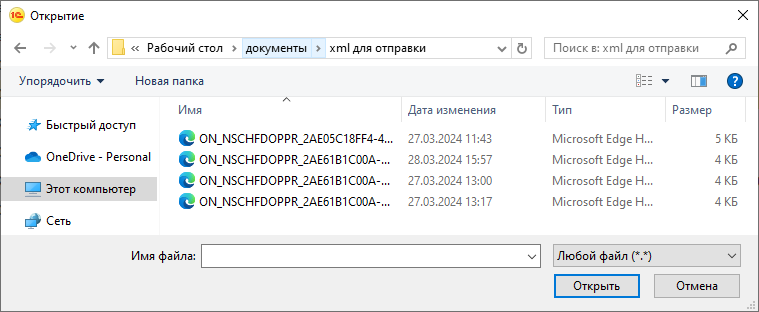 Загрузка формализованных документов
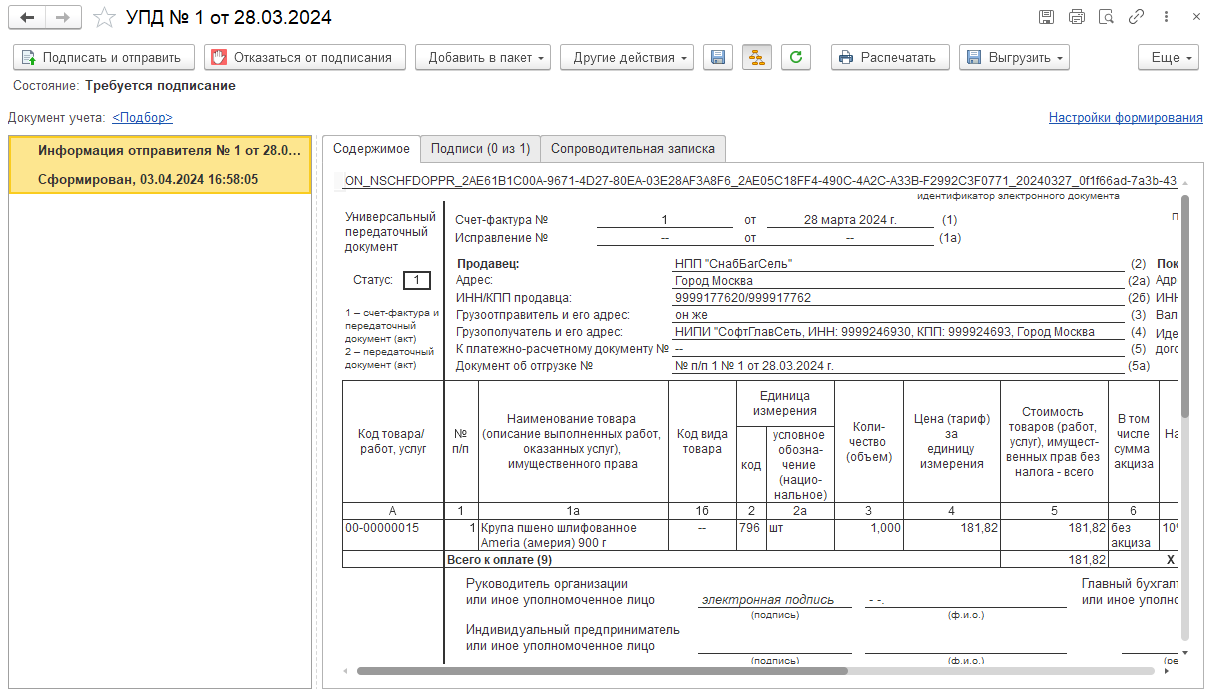 Определяются все реквизиты электронного документа
После загрузки доступны все привычные функции
Загрузка формализованных документов
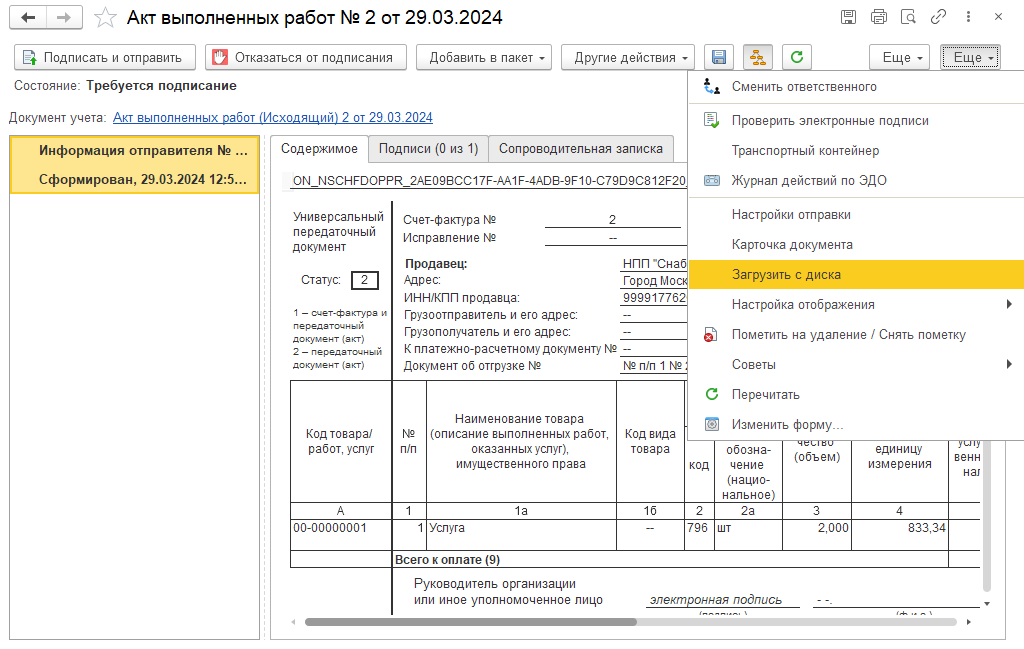 Связь с документом учета
Массовая отправка файлов
Несколько файлов – один контрагент
Один файл – несколько контрагентов
Много файлов – много контрагентов
СЦЕНАРИИ:
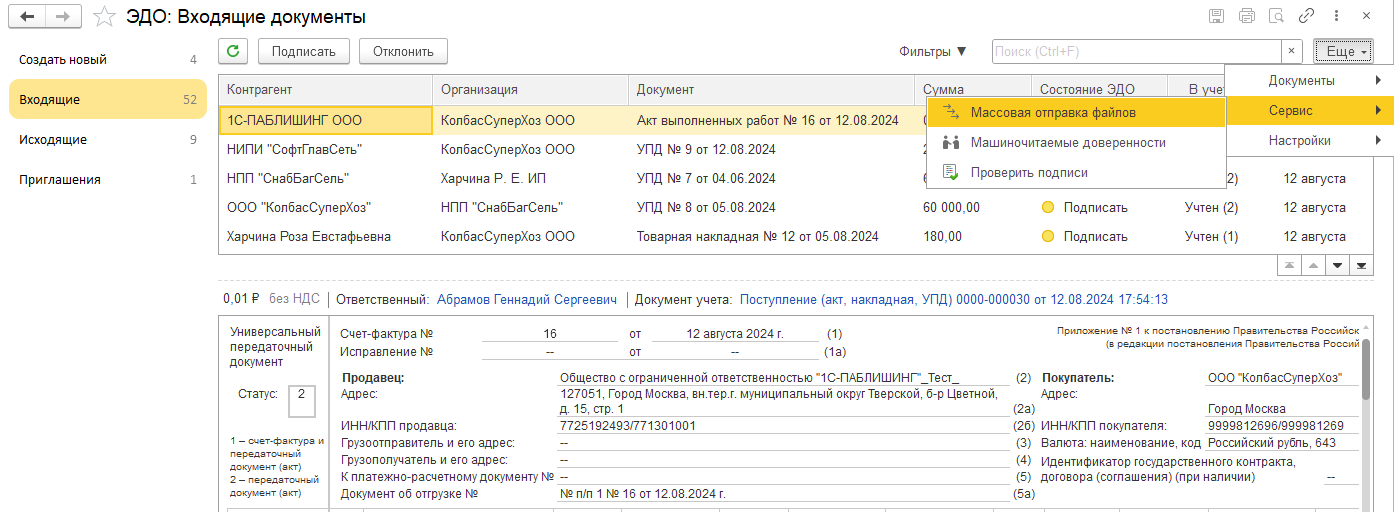 Массовая отправка файлов
Предпросмотр формализованныхxml файлов
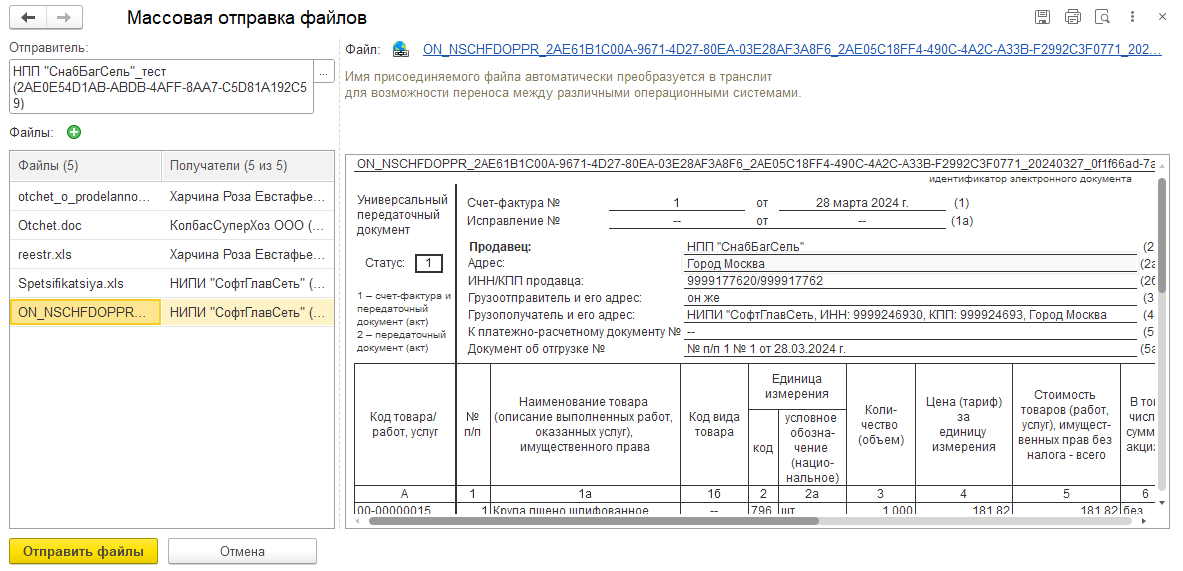 Выбор разных получателей
Массовая отправка файлов
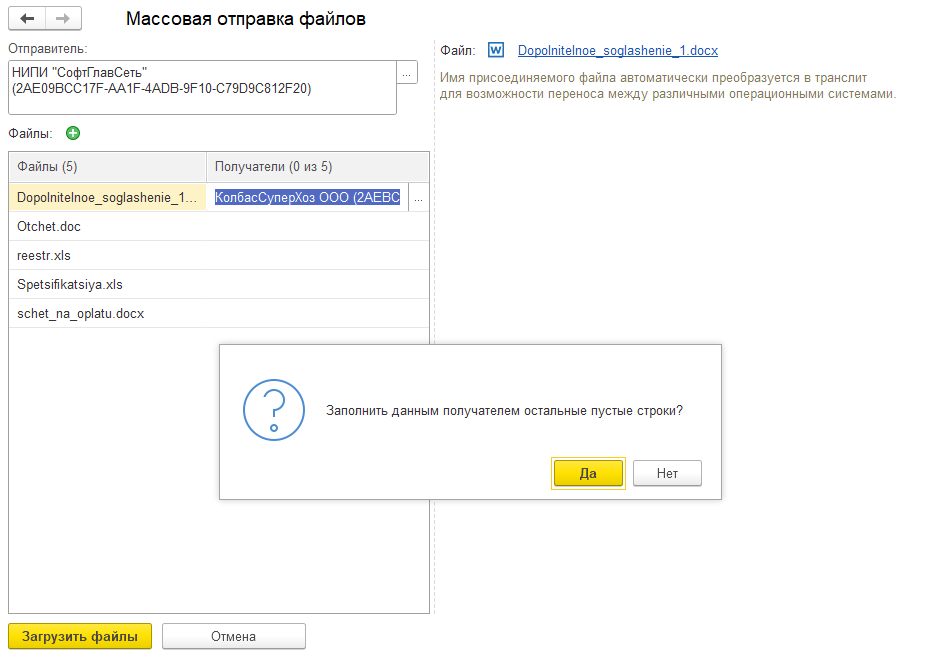 Автоматическое заполнение получателя
Разные файлы –один получатель
Контроль размера пакетов
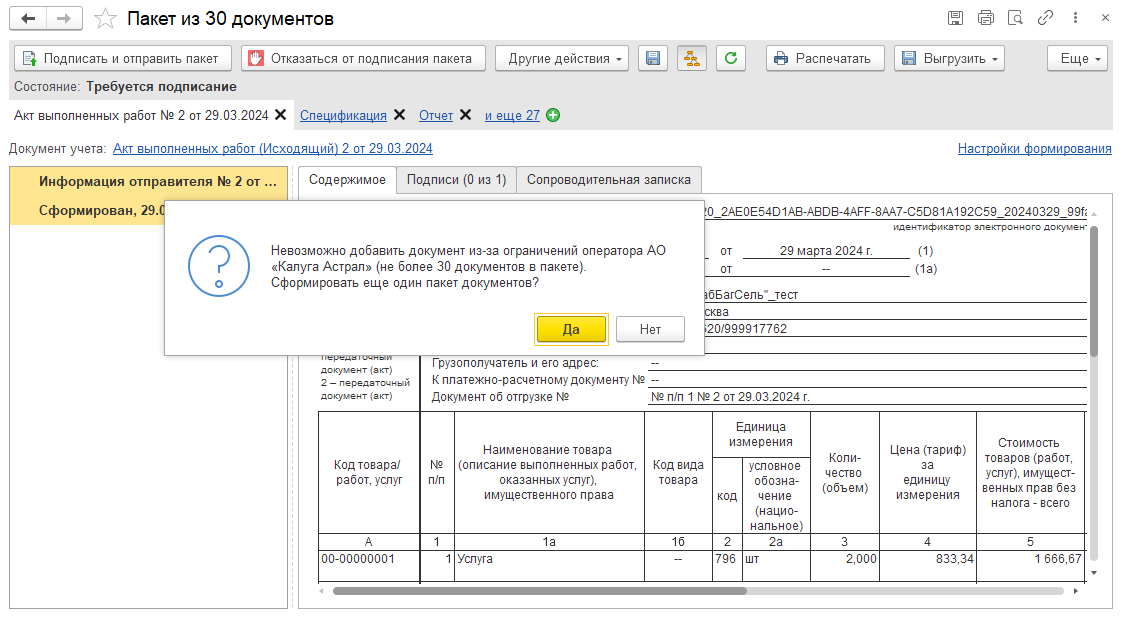 Проверка количества файлов и размера пакета
РАЗВИТИЕ
ЛЕГКОГО ИНТЕРФЕЙСА
новая визуализация карточек электронных документов
протокол обмена электронными документами
панель кратких сведений по электронному документу
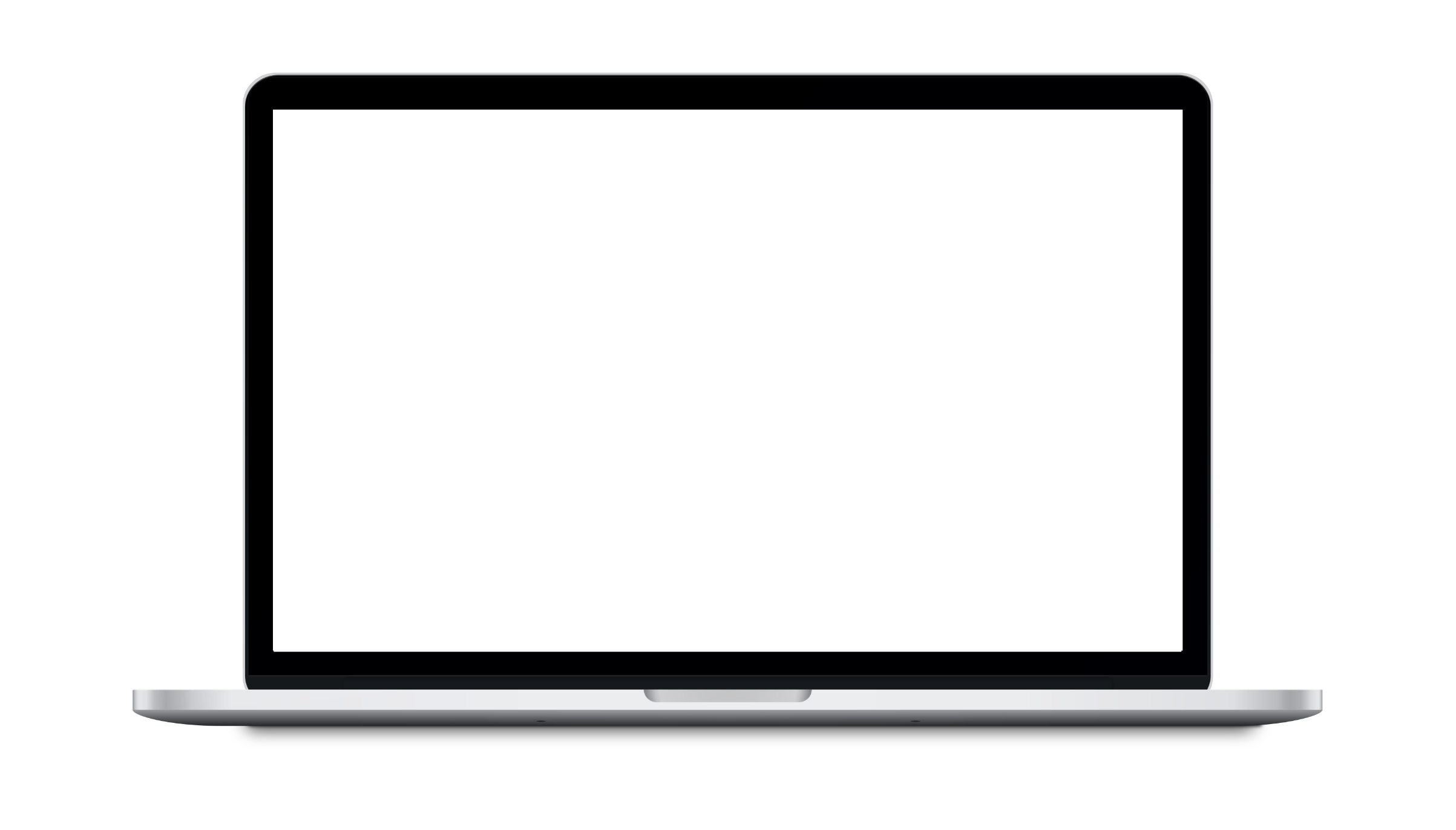 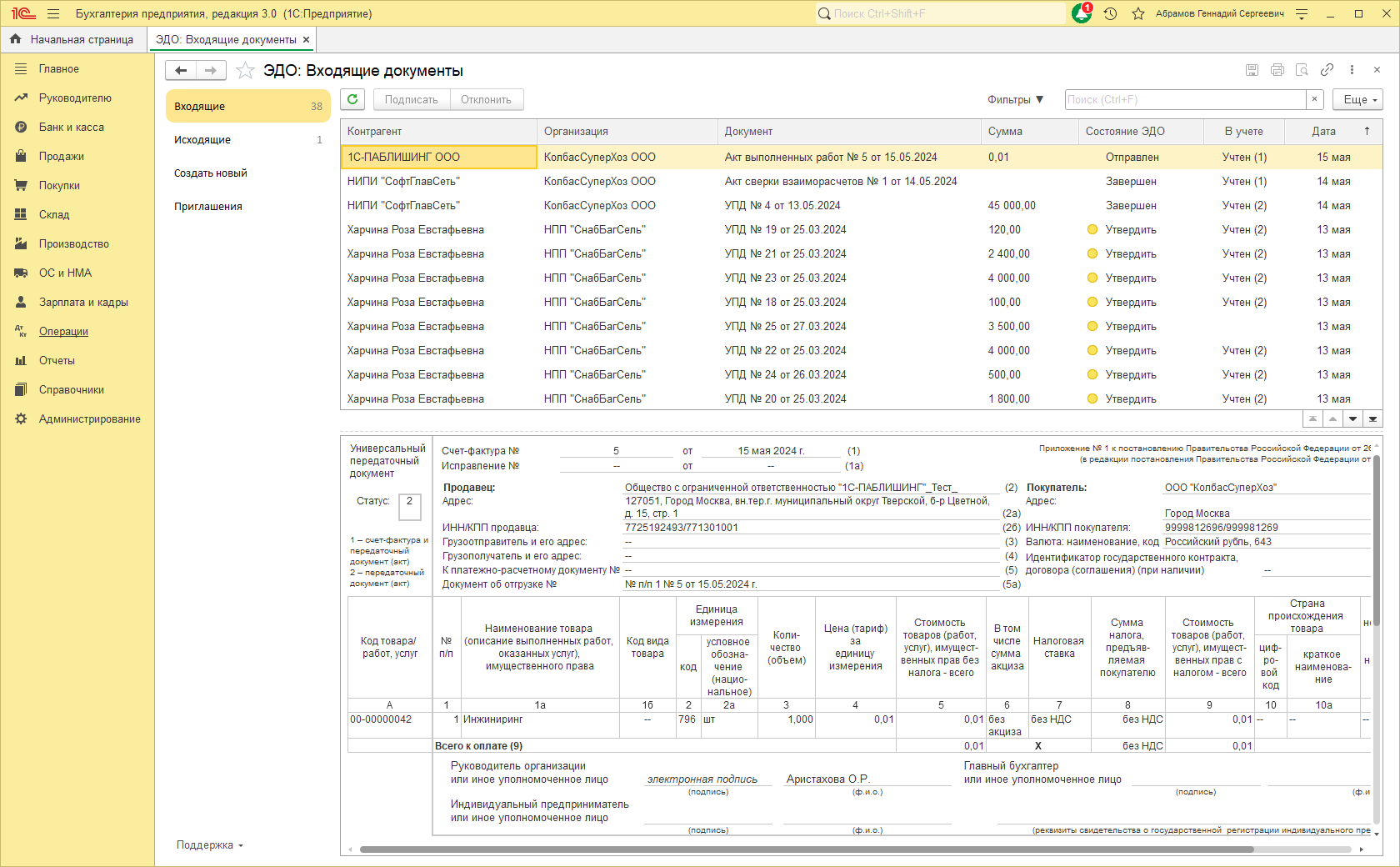 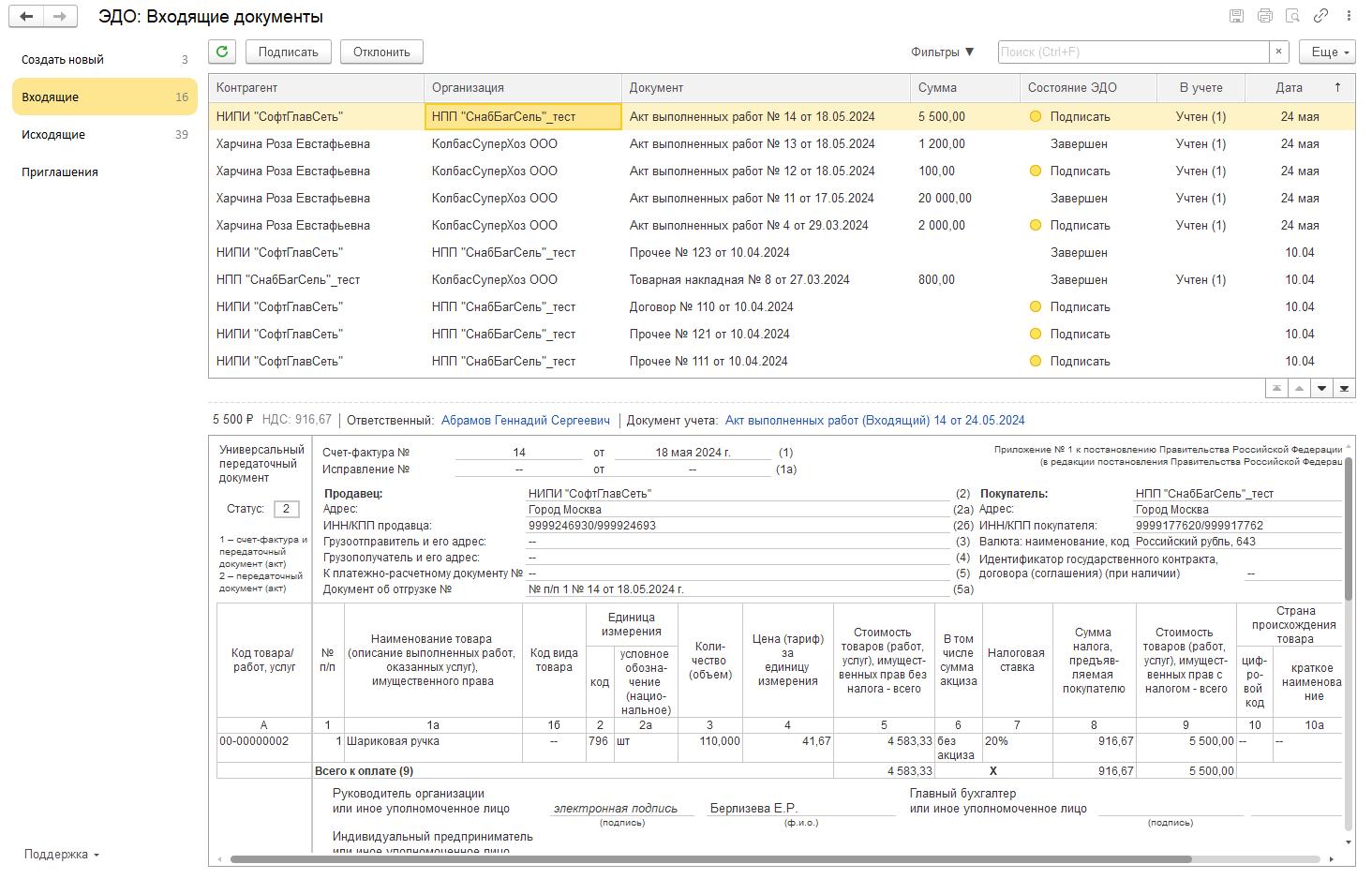 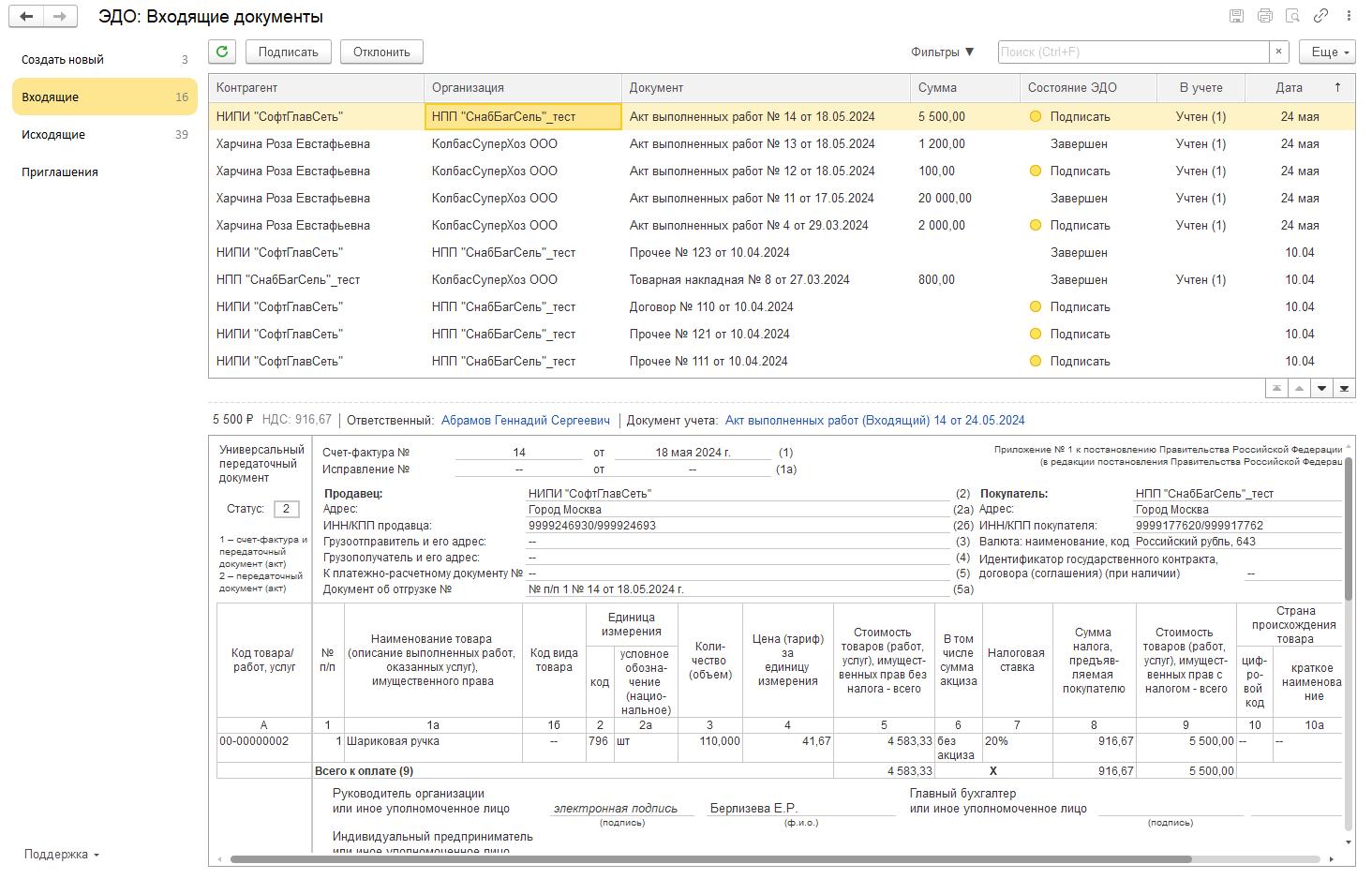 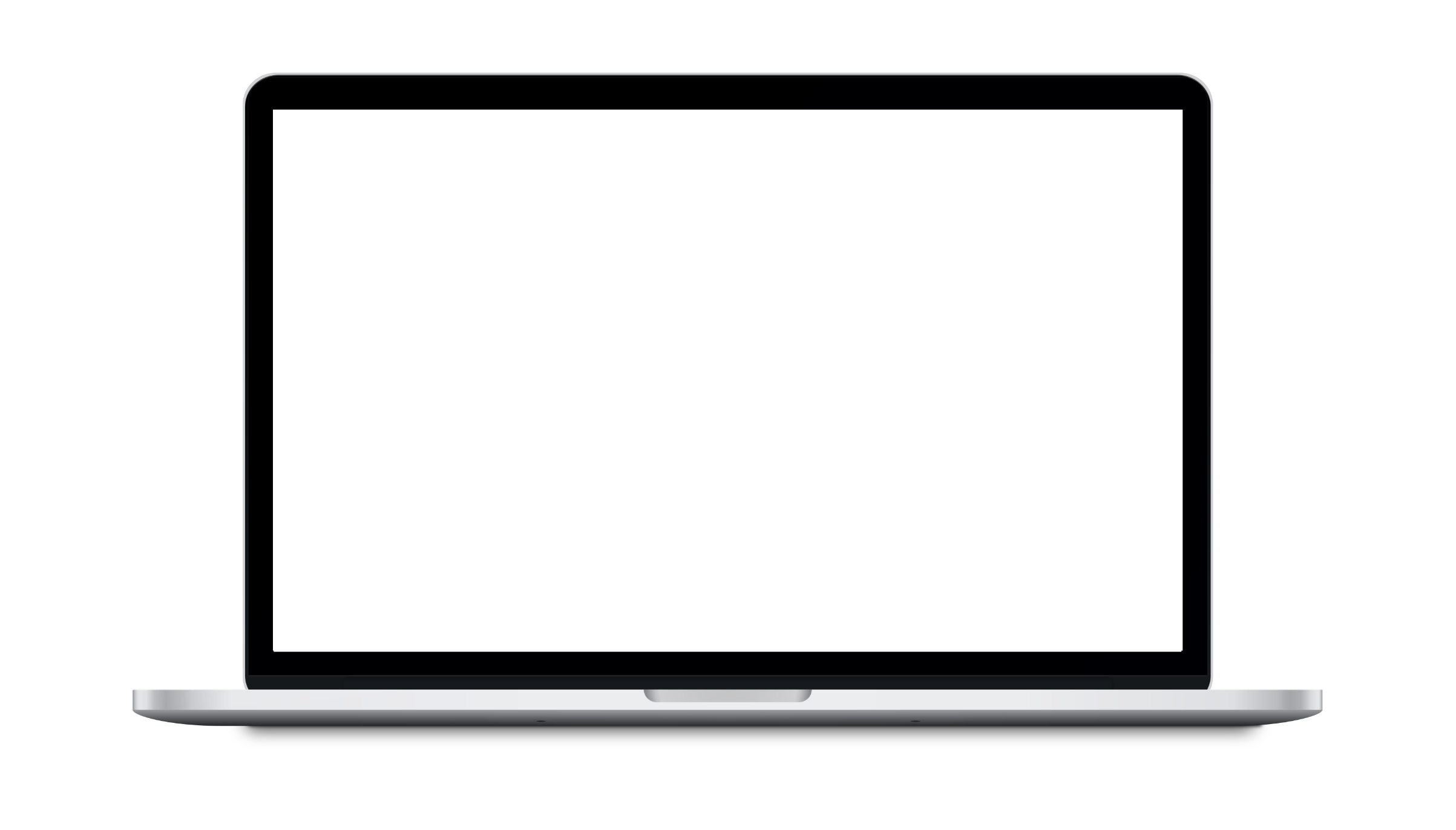 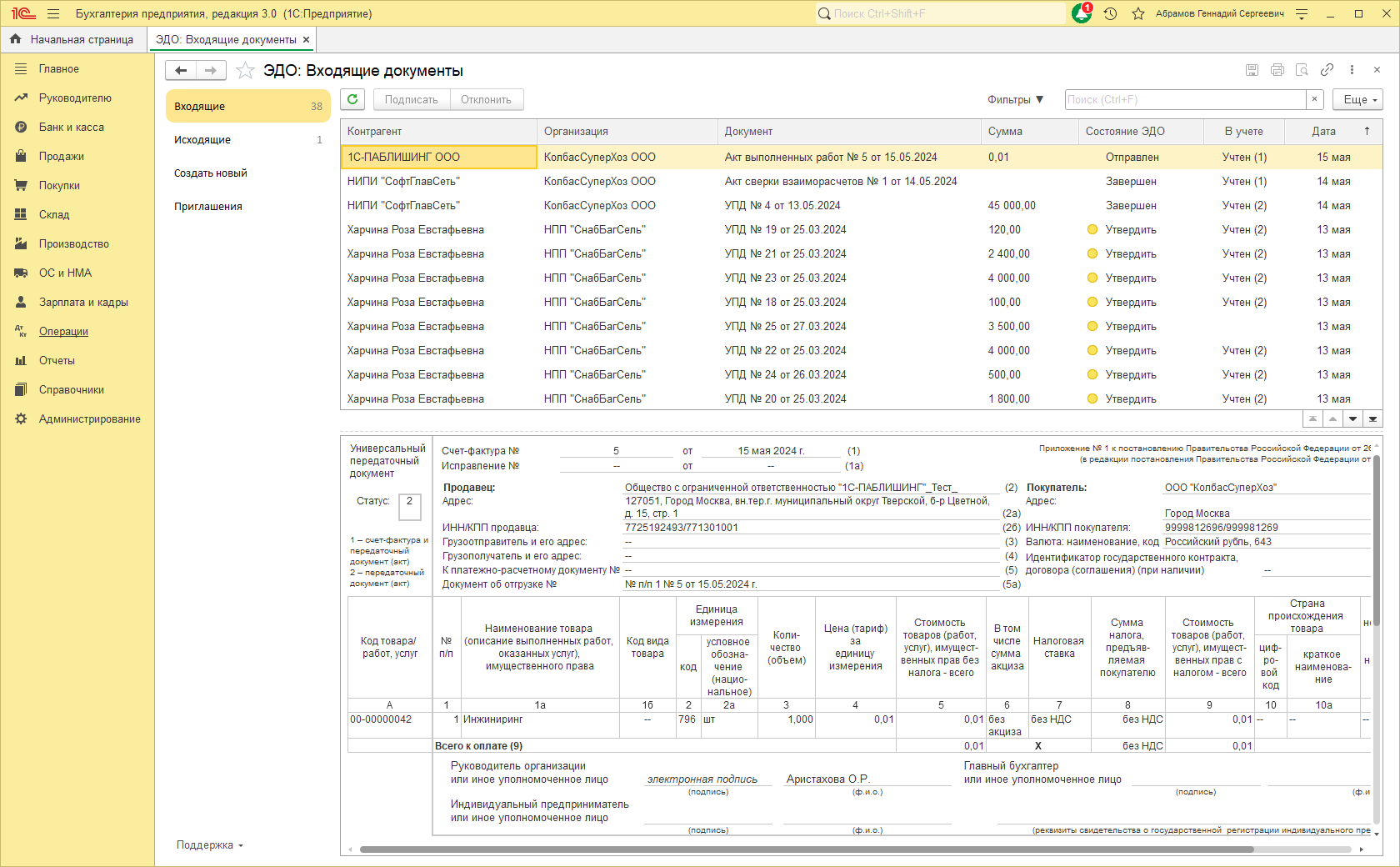 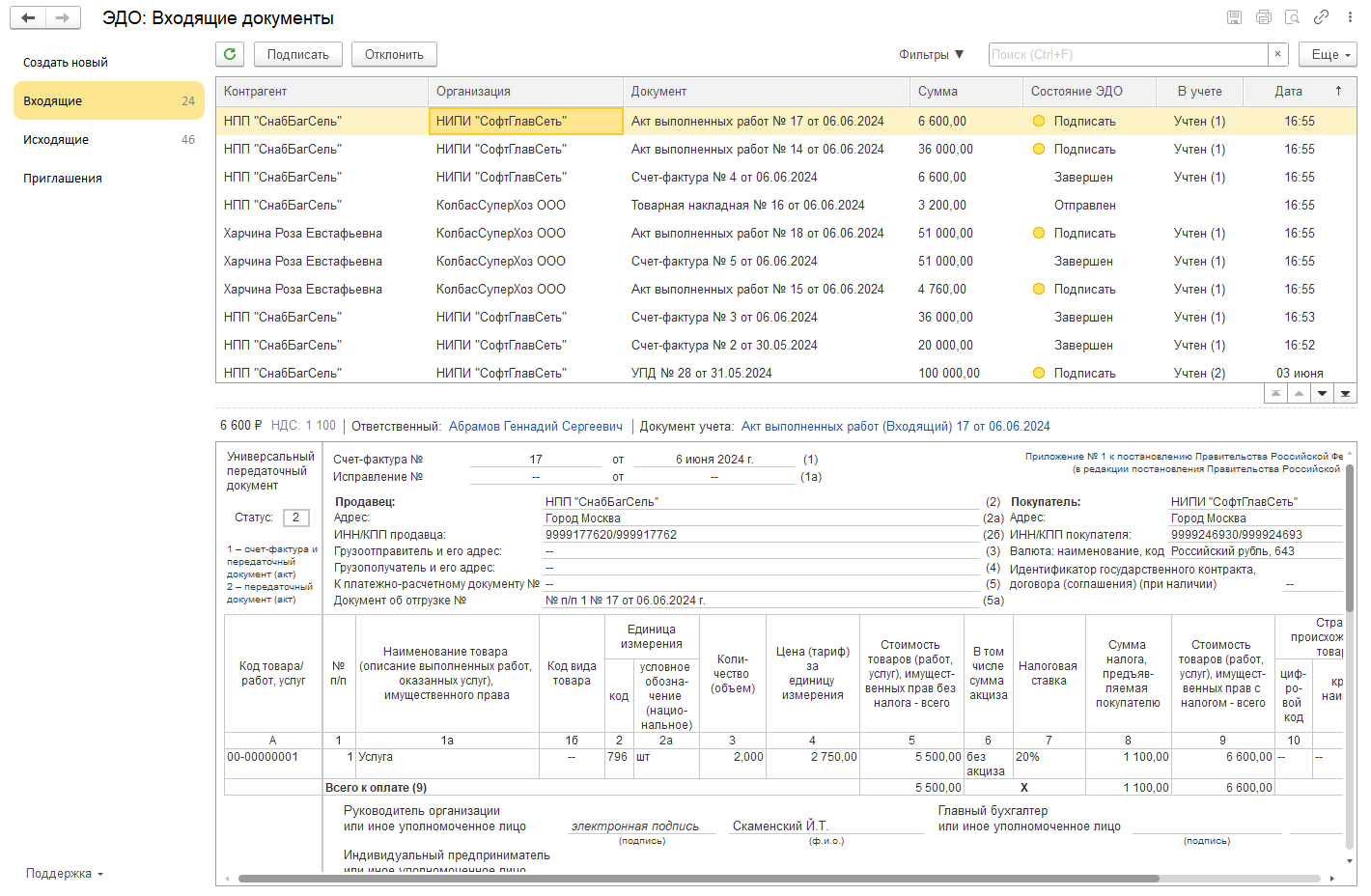 РАЗВИТИЕ
ЛЕГКОГО ИНТЕРФЕЙСА
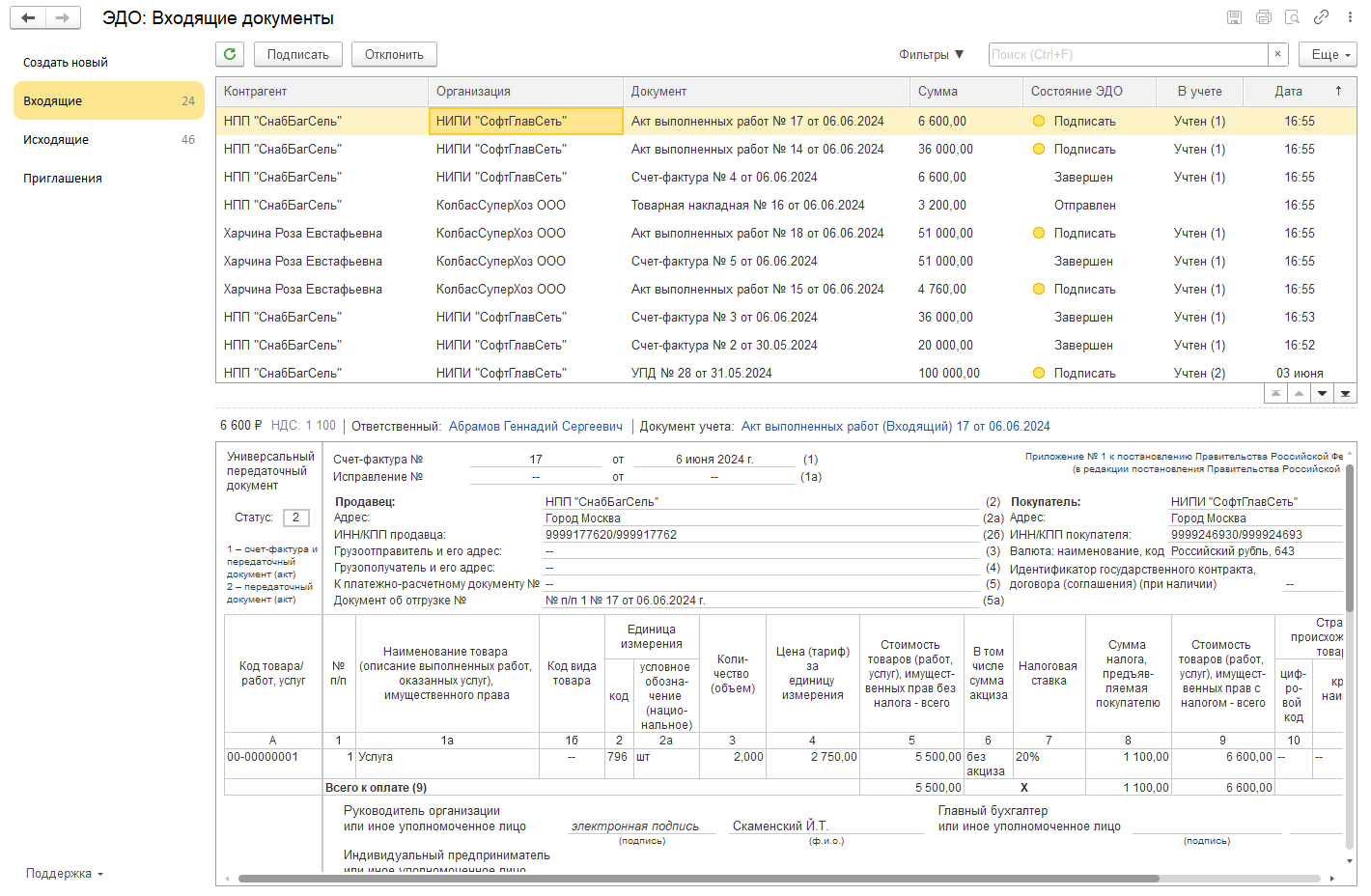 Краткие сведения по документу
новые карточки электронных документов
протокол обмена электронными документами
панель кратких сведений по электронному документу
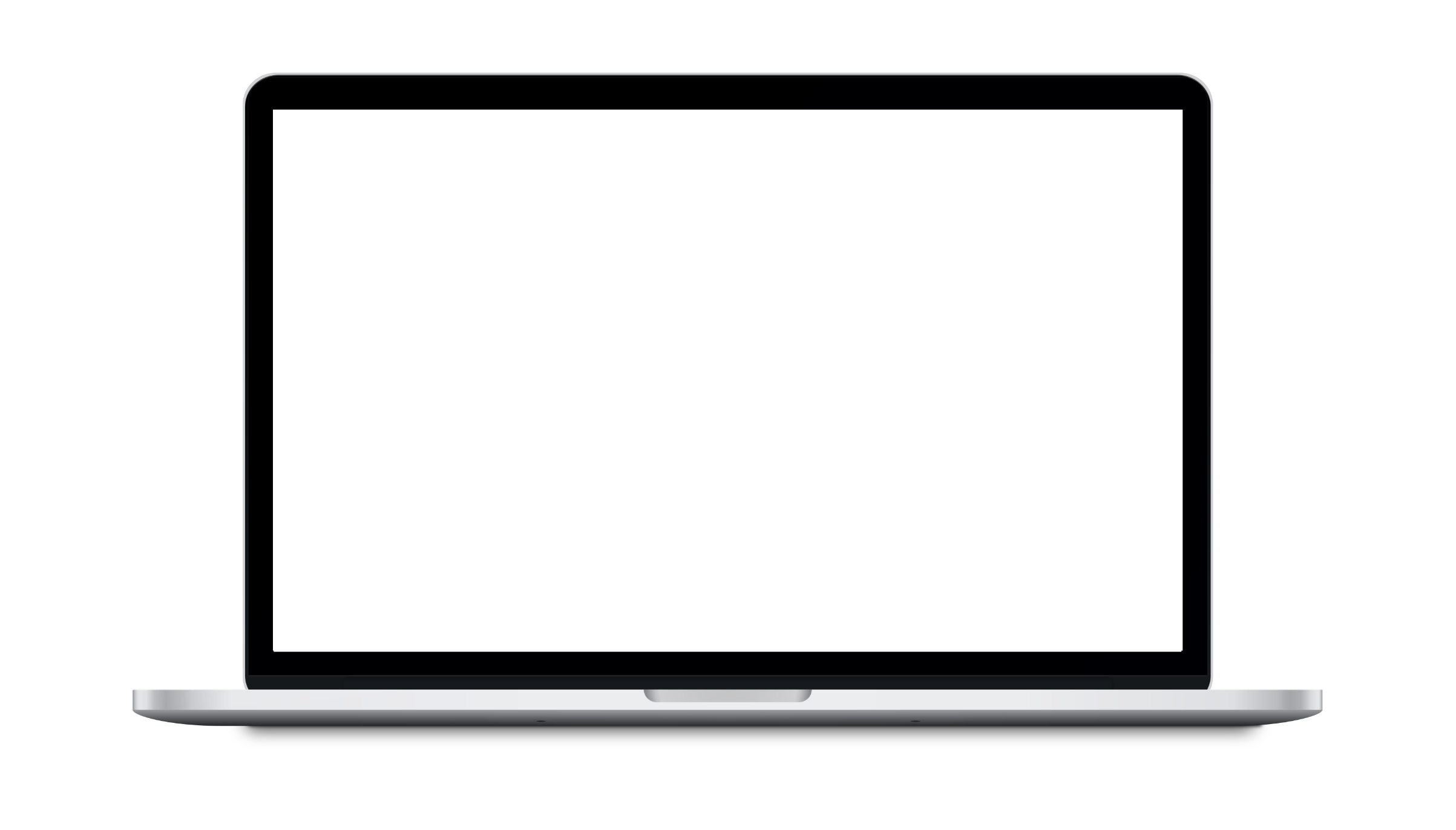 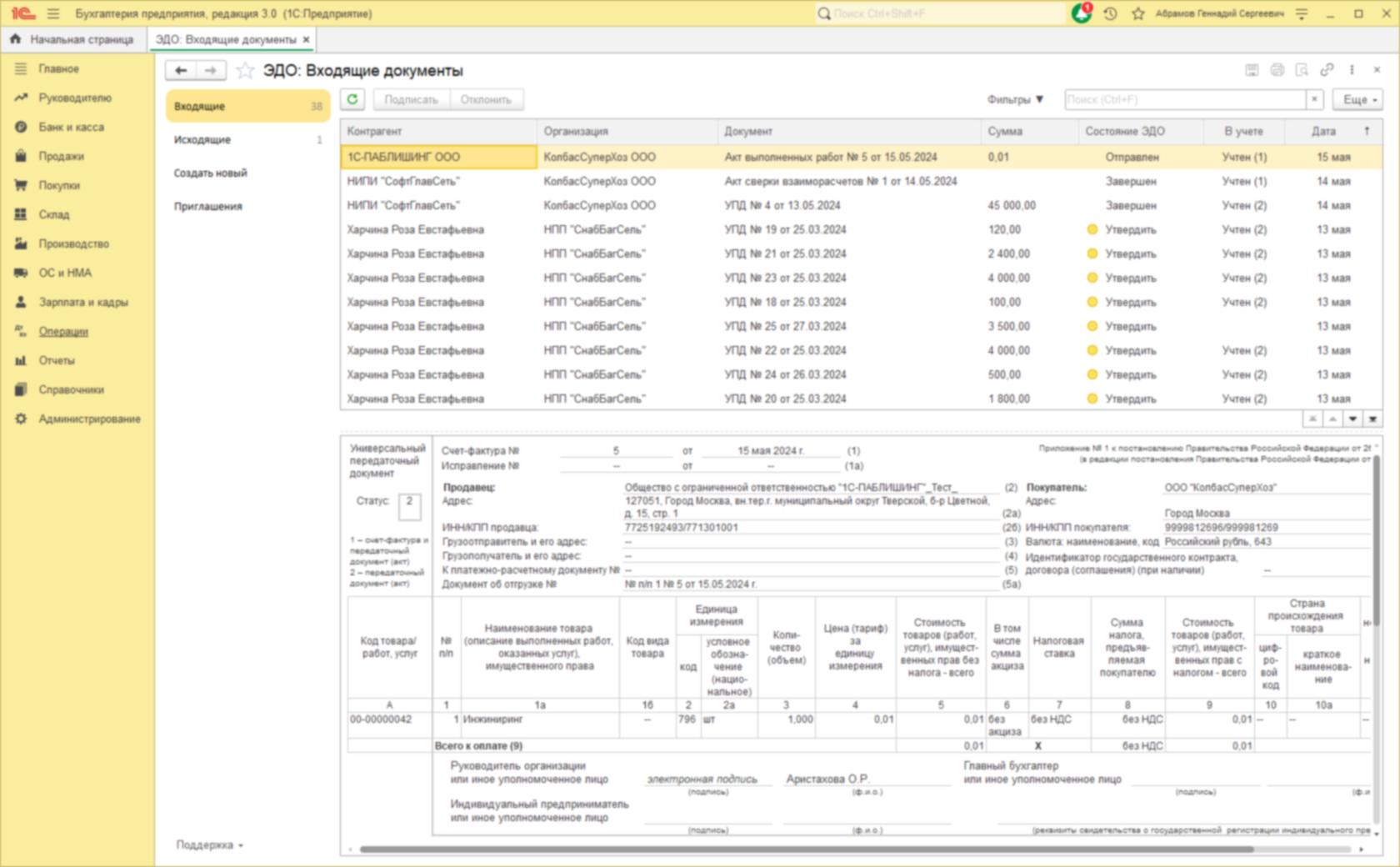 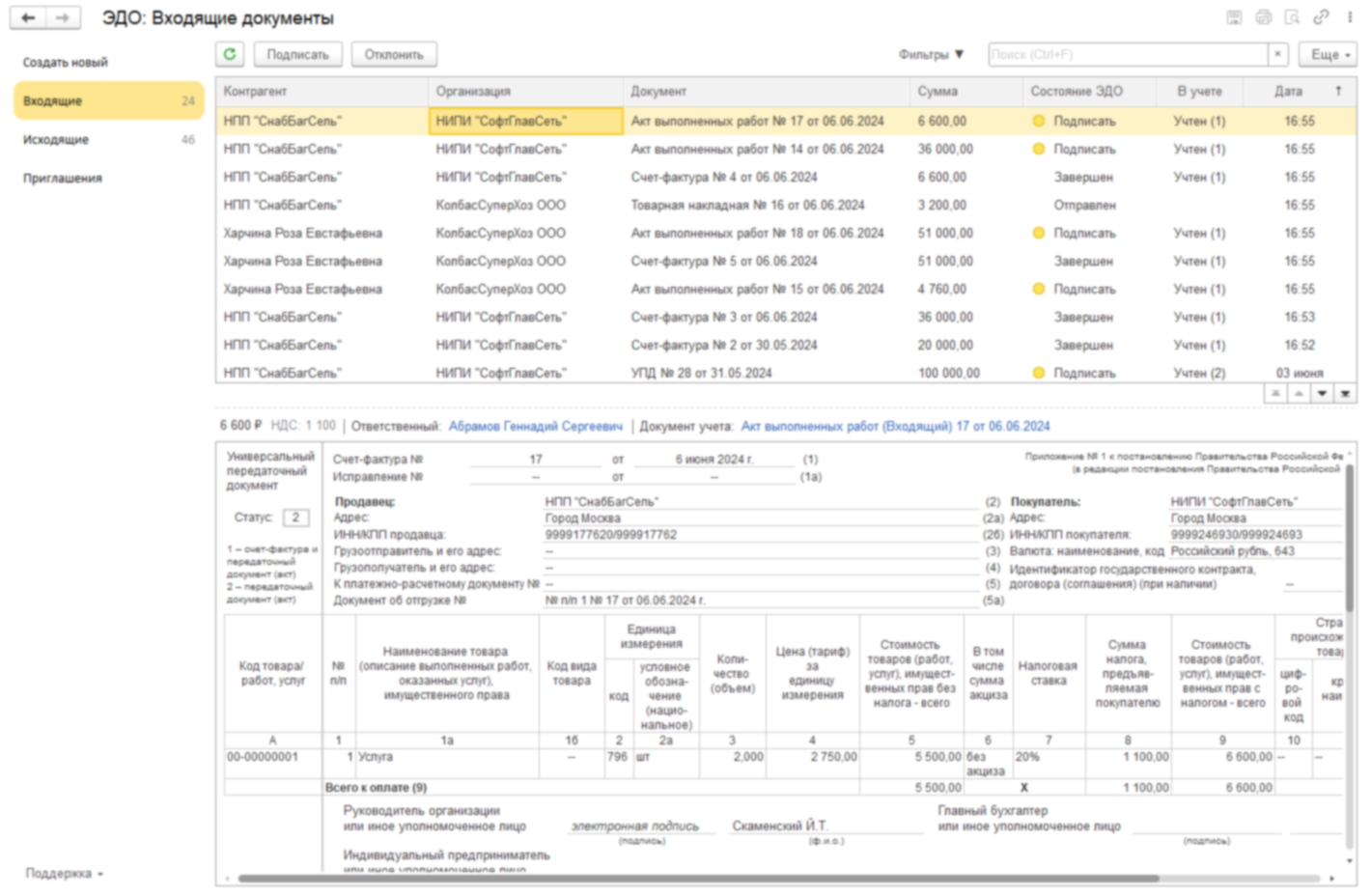 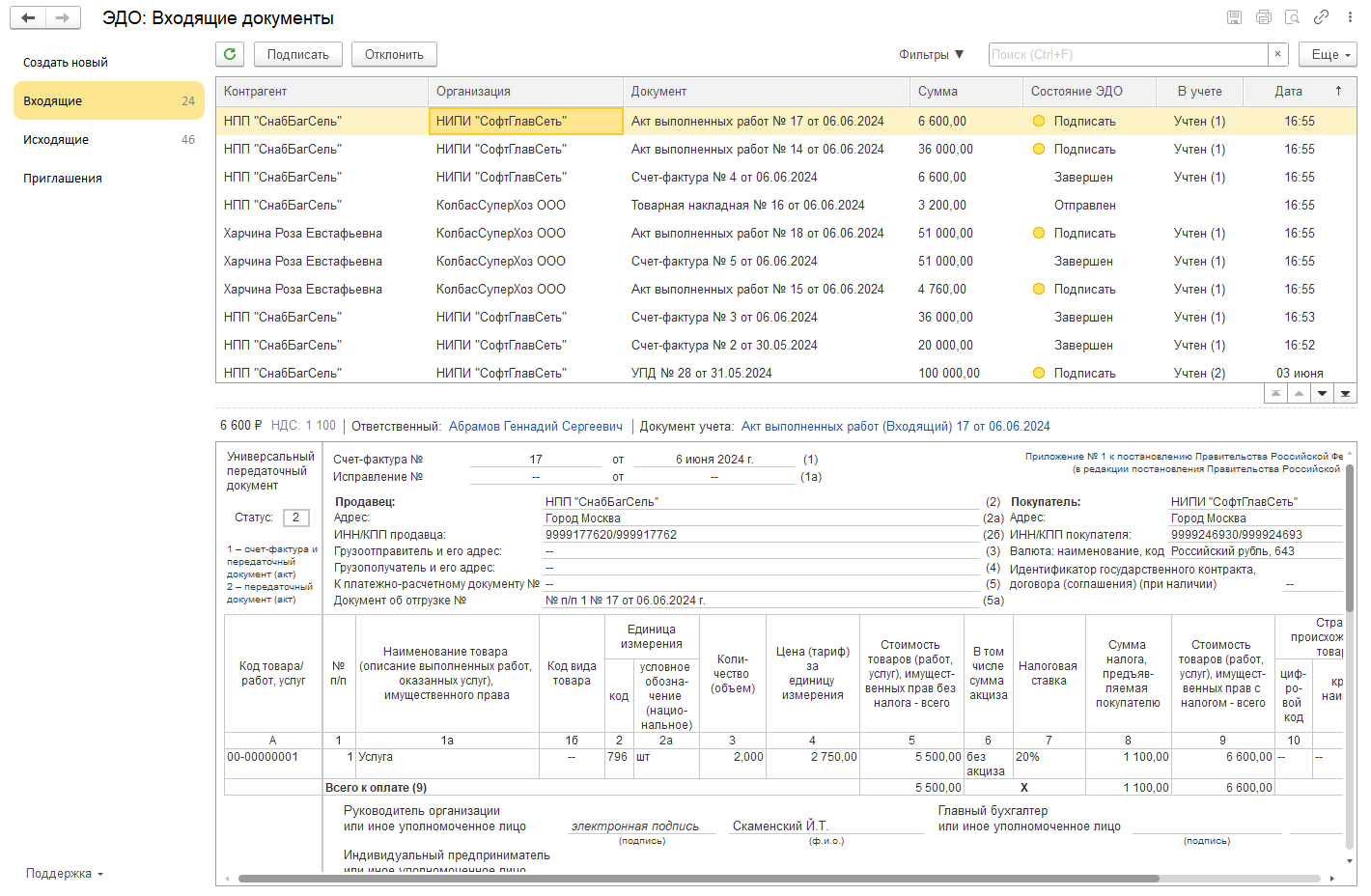 Краткие сведения по документу
ЛЕГКИЕ КАРТОЧКИ
состояние документооборота и подсказки по действиям с документом
индикация состояния документов в пакете
протокол обмена по электронному документу
отображение реквизитов произвольного документа
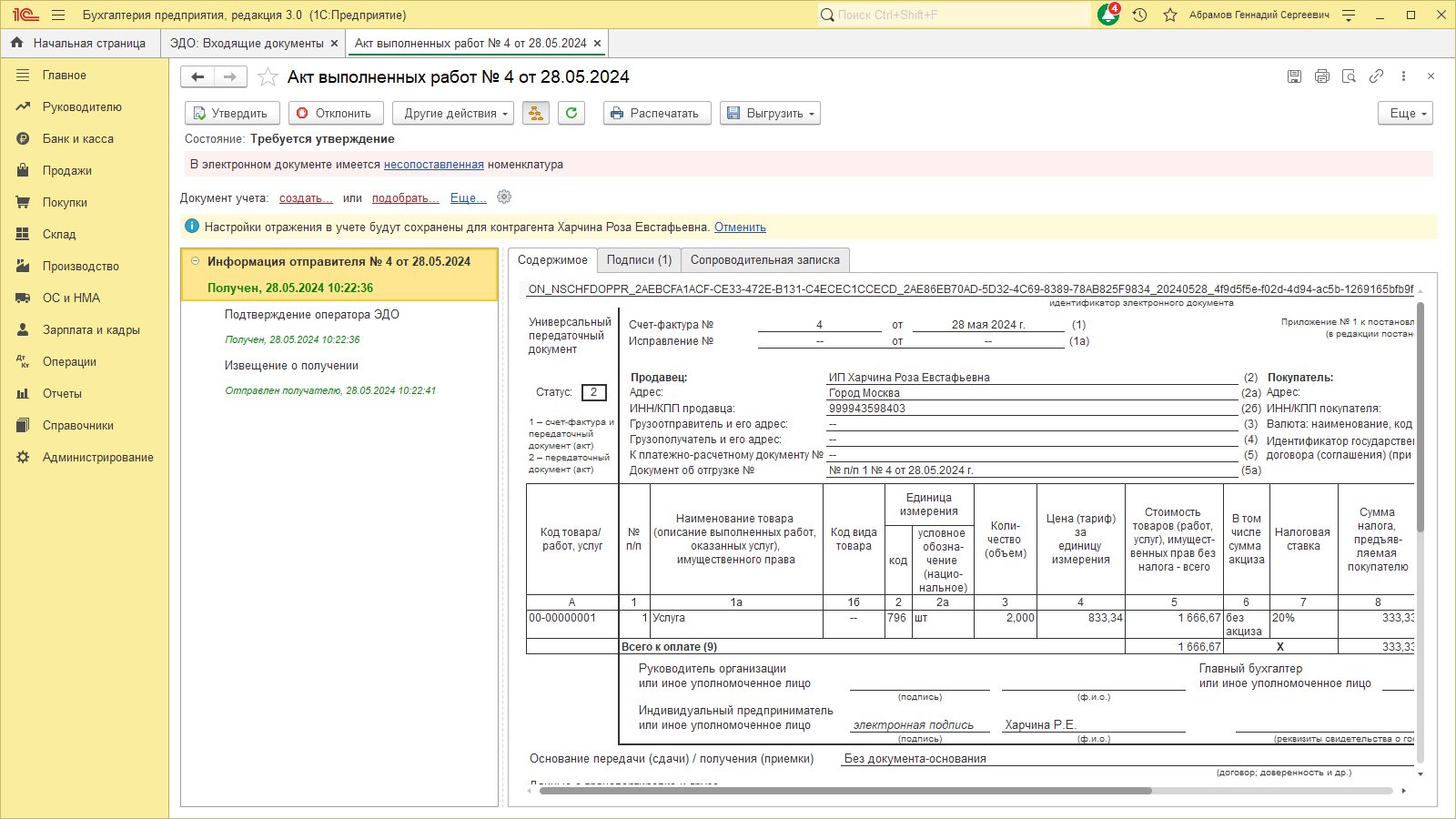 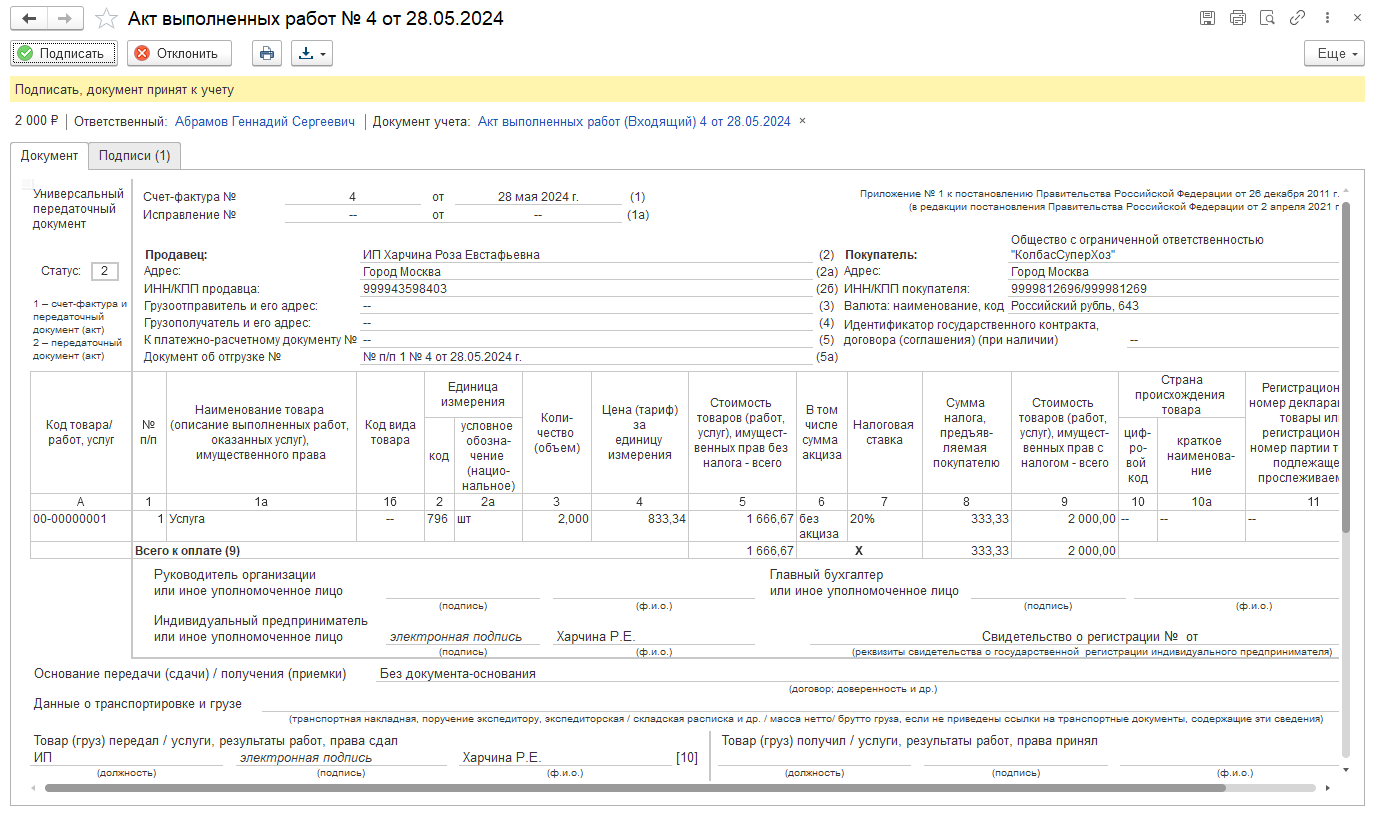 Легкие карточки
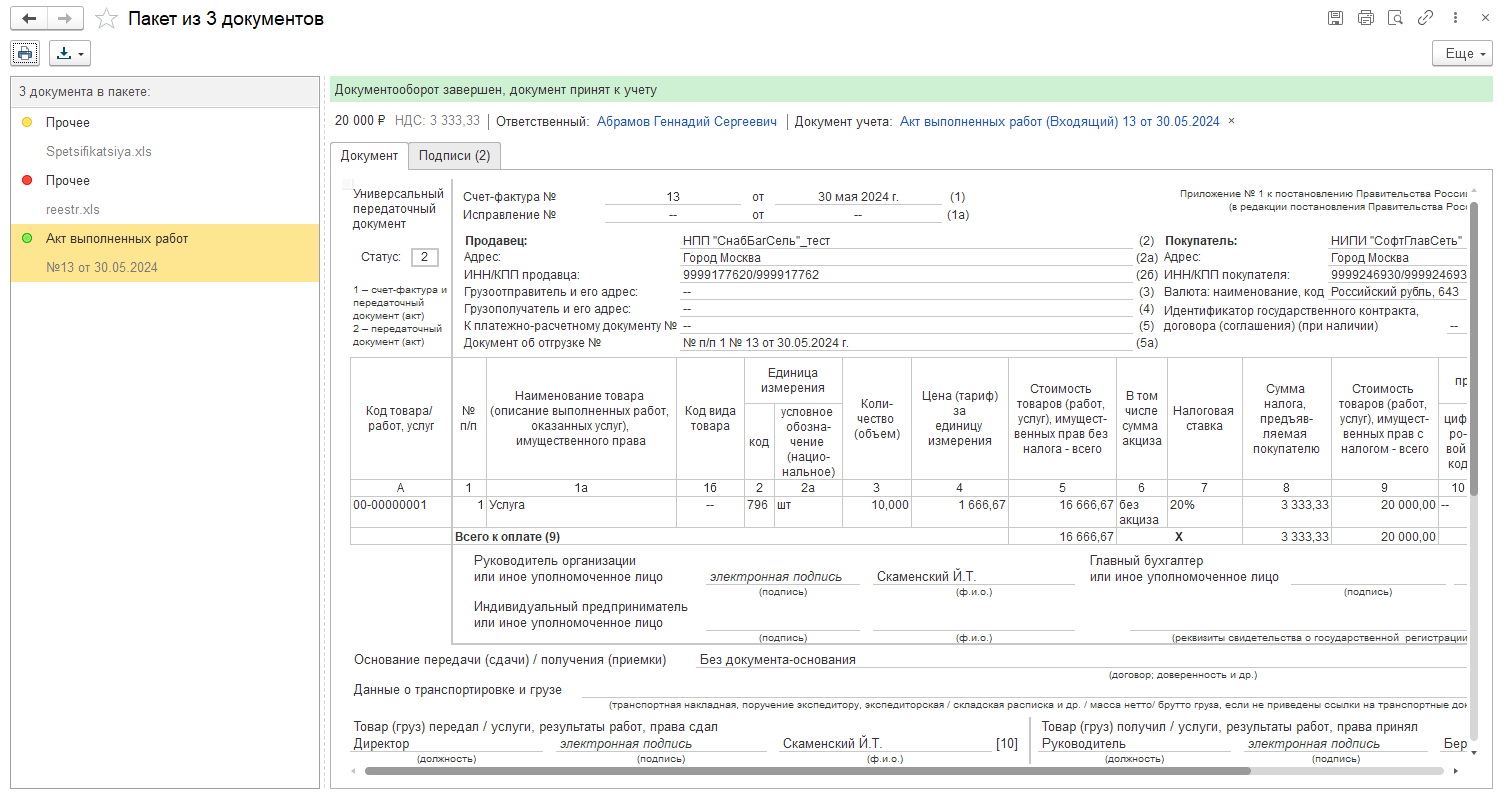 Отправка пакета – это возможность логической связи нескольких документов 
Новый интерфейс
Привычный «светофор» для состояний документов в пакете
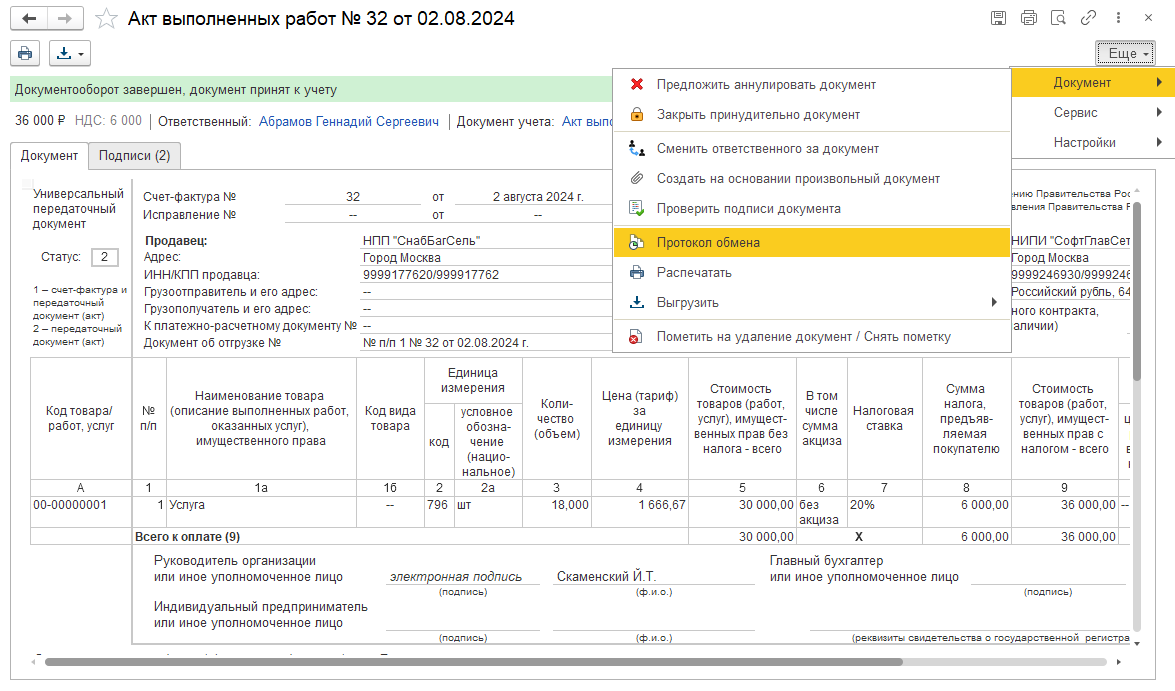 ПРОТОКОЛ ОБМЕНА
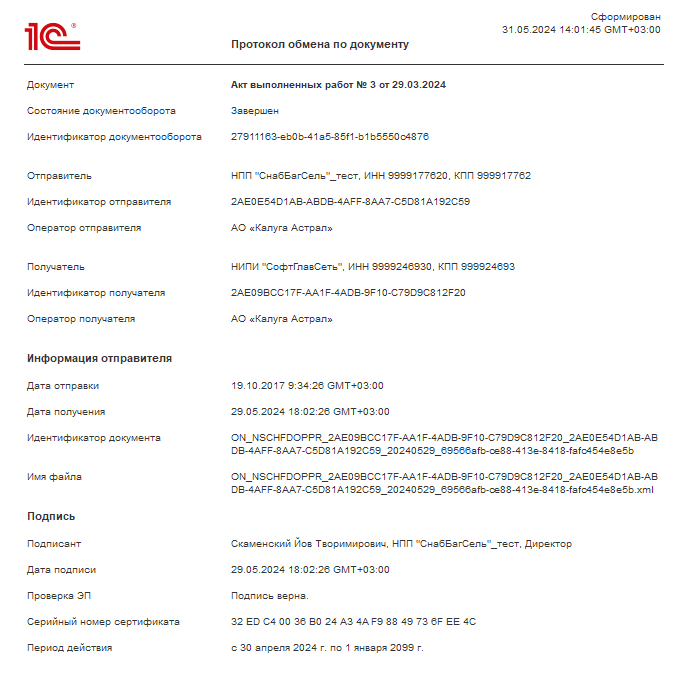 Данные о документе 
Сведения об отправителе, получателе
Дата отправки и получения, наименование и идентификатор файла
Сведения о подписанте, дата и время подписания, номер сертификата период действия сертификата
Сведения о МЧД
Извещение о получении – теперь не нужно
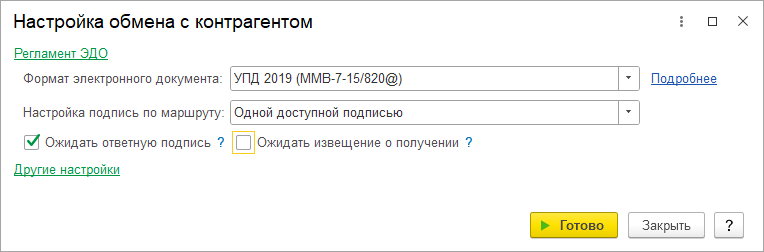 Извещение о получении не обязательное сообщение
Некоторые операторы его не передают
Теперь программа без ИОП будет считать документооборот завершенным
Если считаете, что для вас сообщение важно – можно изменить в настройках обмена
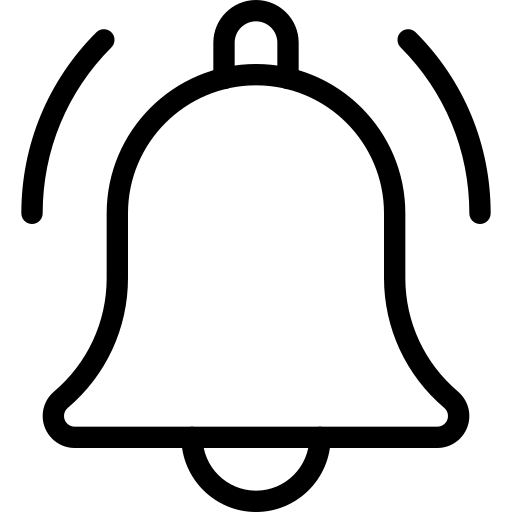 Выборочная доставка по организации
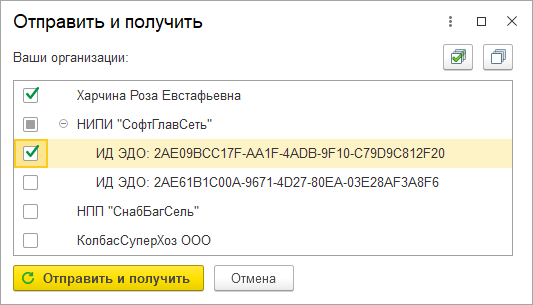 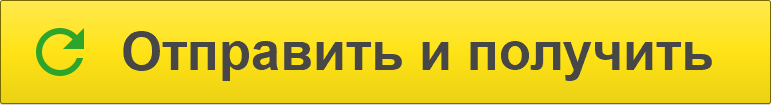 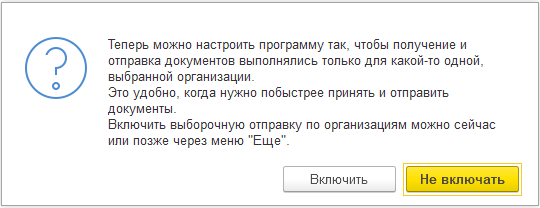 Отправка и получение документов по выбранной:
Организации
Учетной записи
НОВЫЙ ФОРМАТ
УПД и СЧЕТА-ФАКТУРЫ
Утвержден приказом ФНС России от 19.12.2023 № ЕД-7-26/970@
Изменения коснулись 3-х документов:
Счет-фактура
УПД, включаещего счет-фактуру
УПД
11
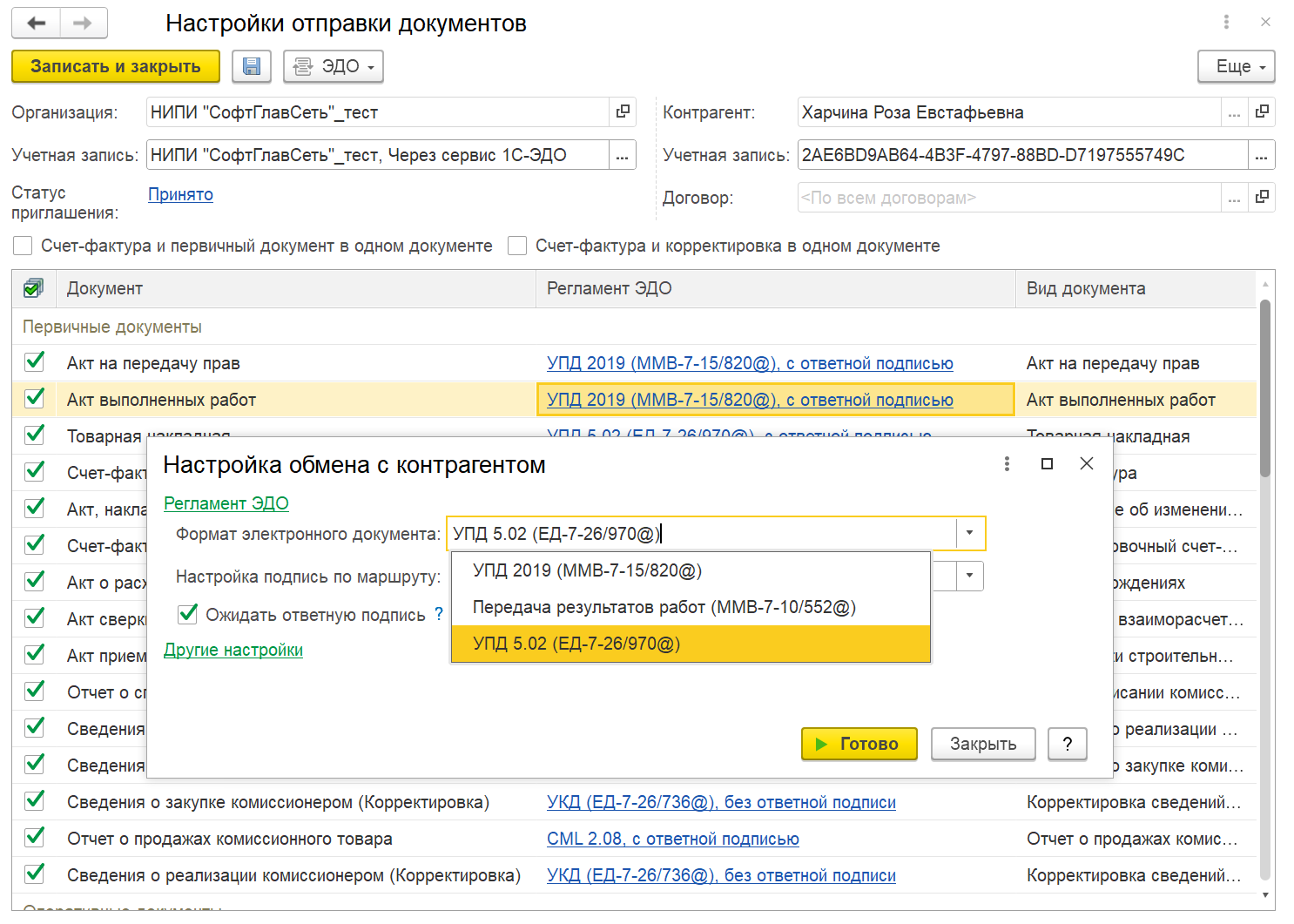 В настройках обмена добавлен выбор нового формата, например:
для Акта выполненных работ:820, 552 и 970
13
Идентификаторы в имени файла
Для каждой области контроля появился свой идентификатор:
N2 – товары, подлежащие прослеживаемости
N3 – товары, подлежащие маркировке
N4 – алкогольная продукция
N5 – табачная и никотинсодержащая продукция
N6 - нефтепродукты
N7 – свободный идентификатор, для новых сценариев гос. контроля
                                                                                                      N2   N3    N4   N5   N6    N7ON_NSCHFDOPPR_.........._0_1_1_1_0_00, например такое имя файла будет у УПД, который содержит информацию об алкогольной и табачной продукции
Данные по налоговому учету
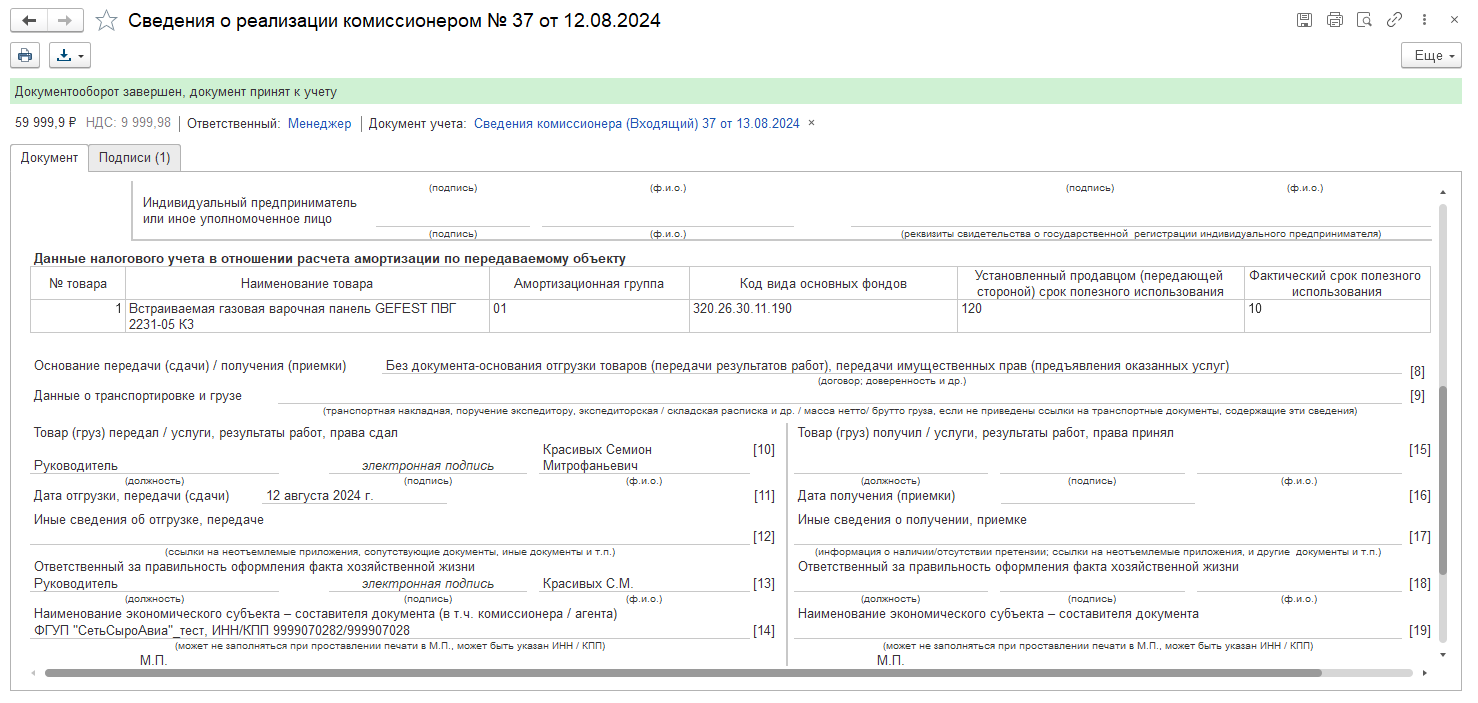 Контроль маркированных товаров
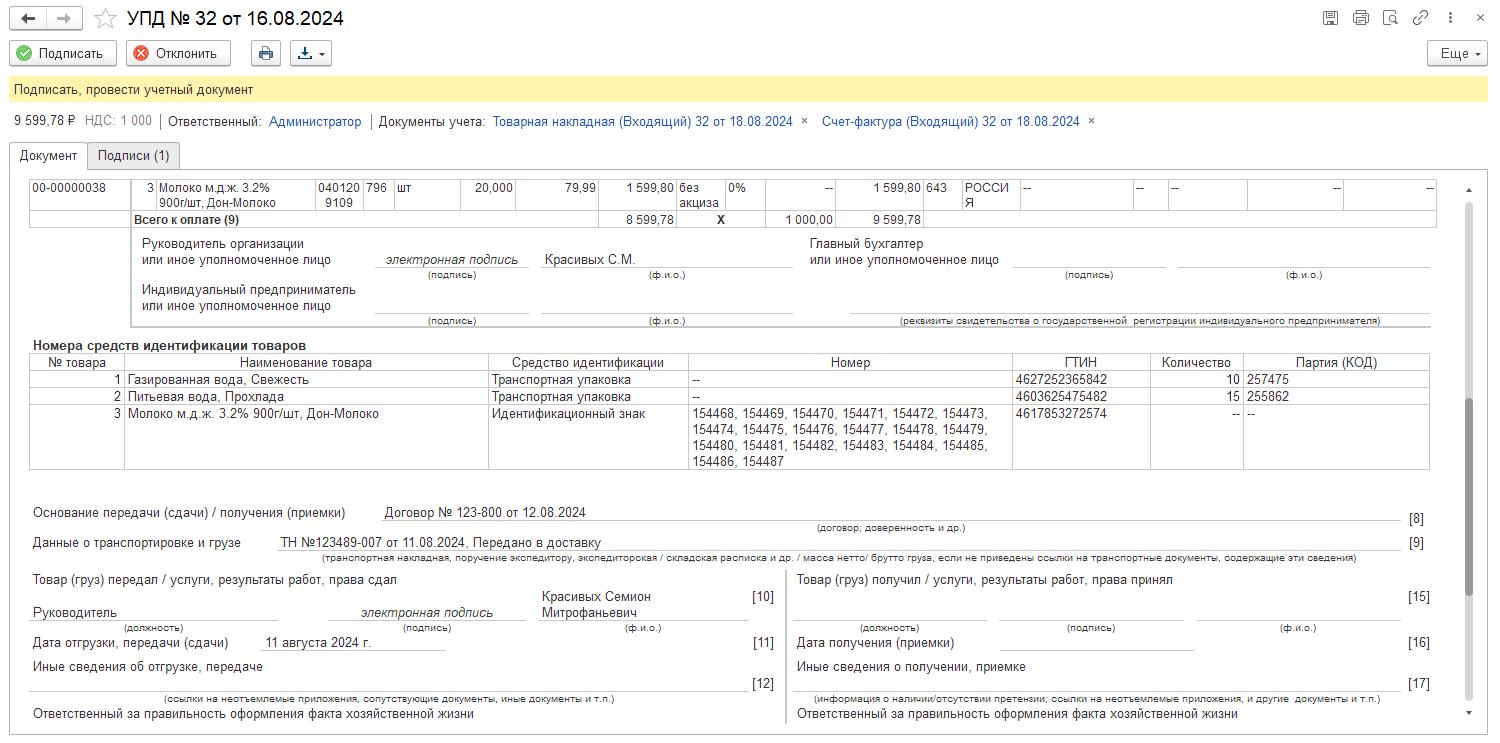 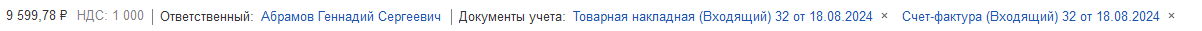 И еще некоторые изменения
Указание стоимости прослеживаемых товаров
Не поддерживается ставка НДС 18%
Указание имени файла исправляемого документа
Порядок отражения показателей строки «5а»
Сведения о товарах, подлежащих учету в ГИС
Возможность указания сопроводительных документов
Как использовать форматыв переходный период
Другие изменения
Поддержали работу с файлом Warrant для учетных записей Такском
Заполнение строки 10 во входящих УПД от некоторых операторов
Улучшение отправки приглашений
Визуализация журнала МЧД
Улучшение диагностики сервисов криптографии
Улучшение диагностики ошибок во входящих документах


Подписывайтесь на наш ТГ канал 1С-ЭДО вы будете первыми
узнавать про новое в модуле ЭДО:
Улучшение правил проверки МЧД
Усиление контроля сертификатов
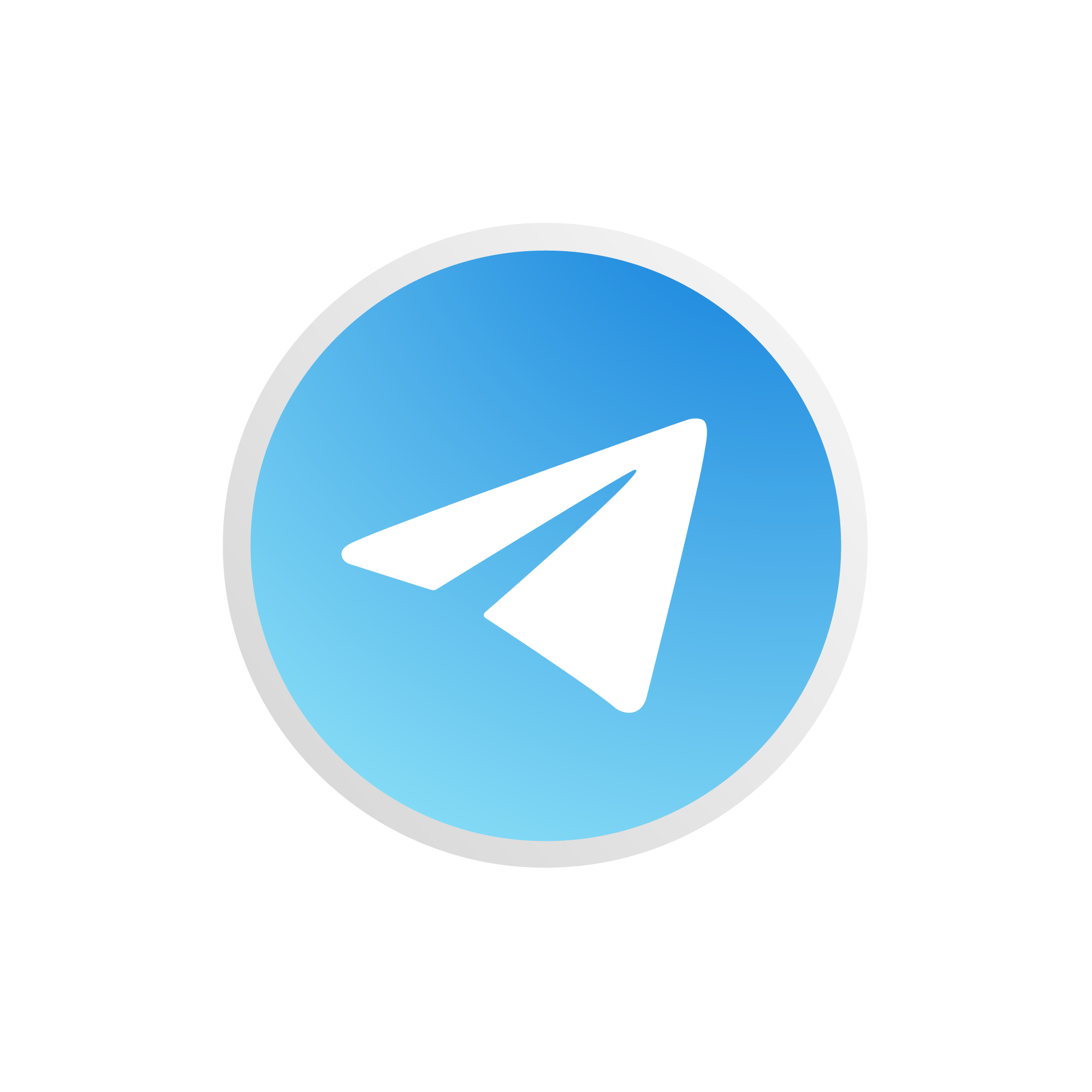 Наш телеграмканал
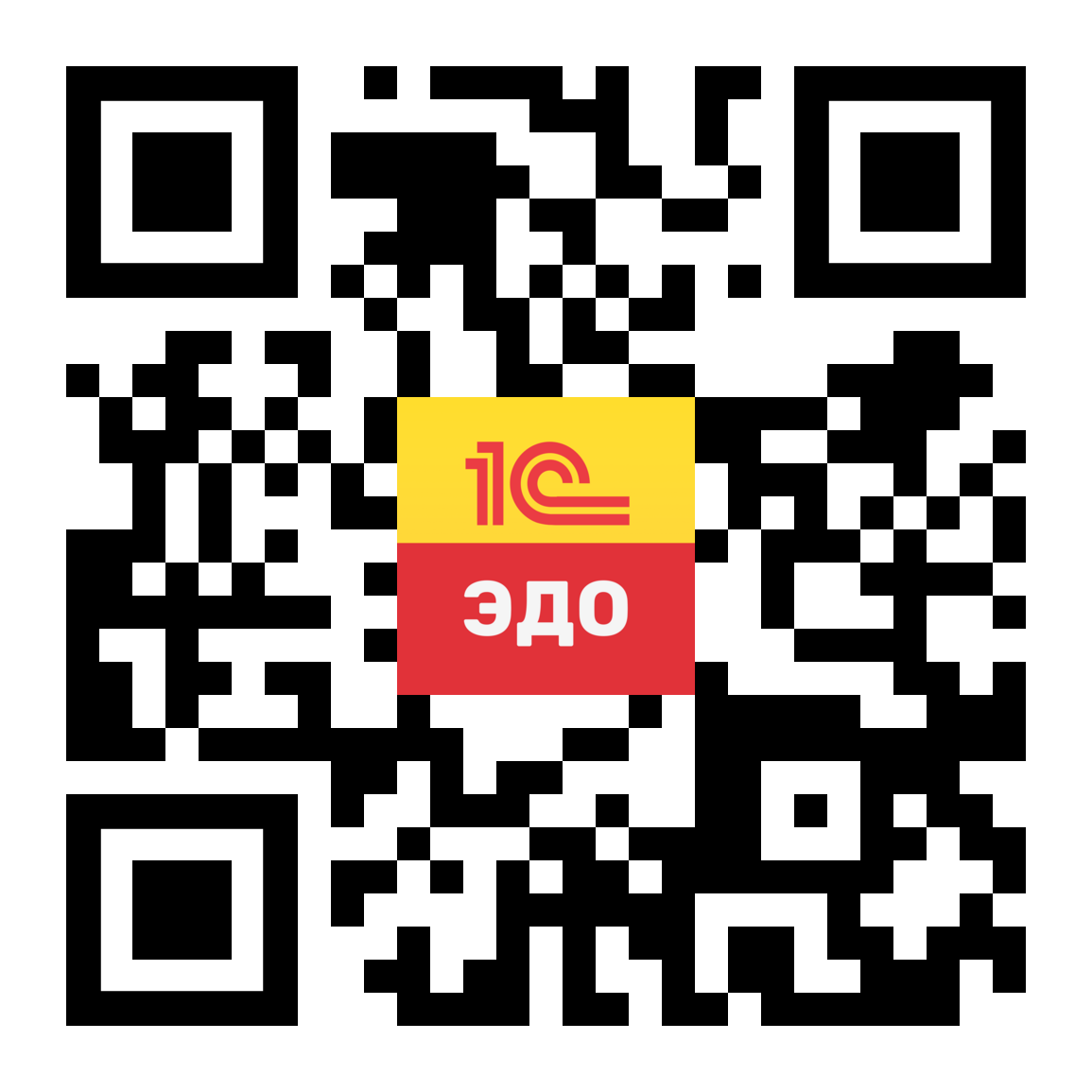 Новое в 1С-ЭДО
Спасибо за внимание!
Головин ДенисЭксперт 1С-ЭДО